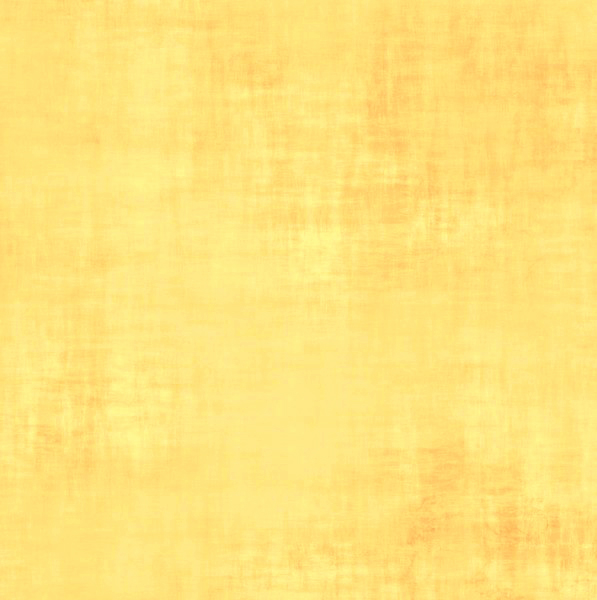 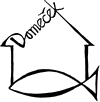 DomečekDiakonie Církve československé husitské v obci Trhové Sviny
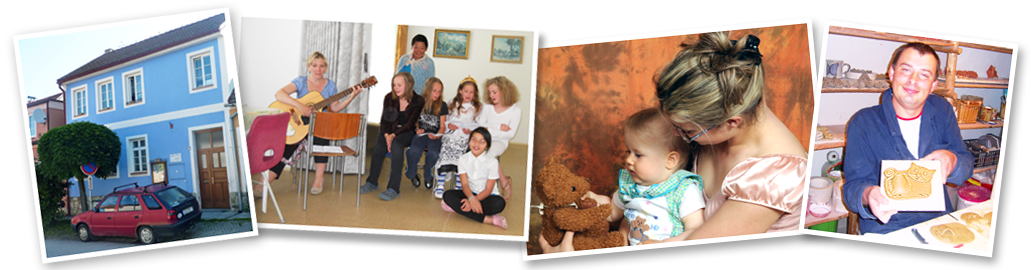 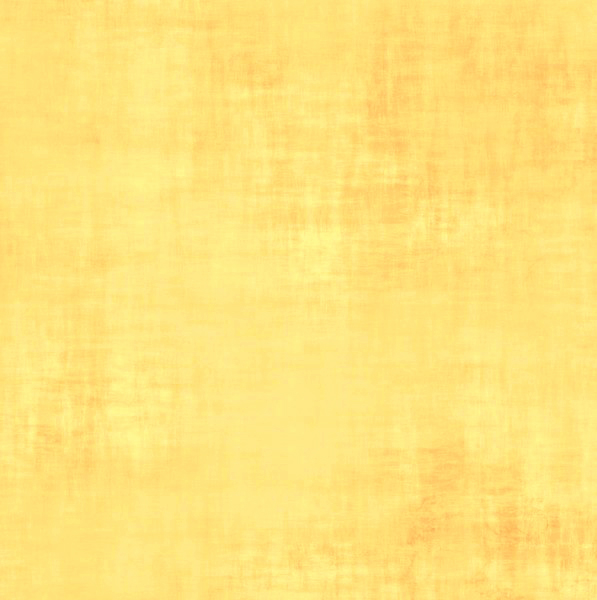 Středisko bylo založeno před 20 lety s cílem pomáhat dětem a mládeži. Vykonáváme sociální práci na základech křesťanské lásky a etiky.
1. ZÁŘÍ 1993
1. ZÁŘÍ 2014
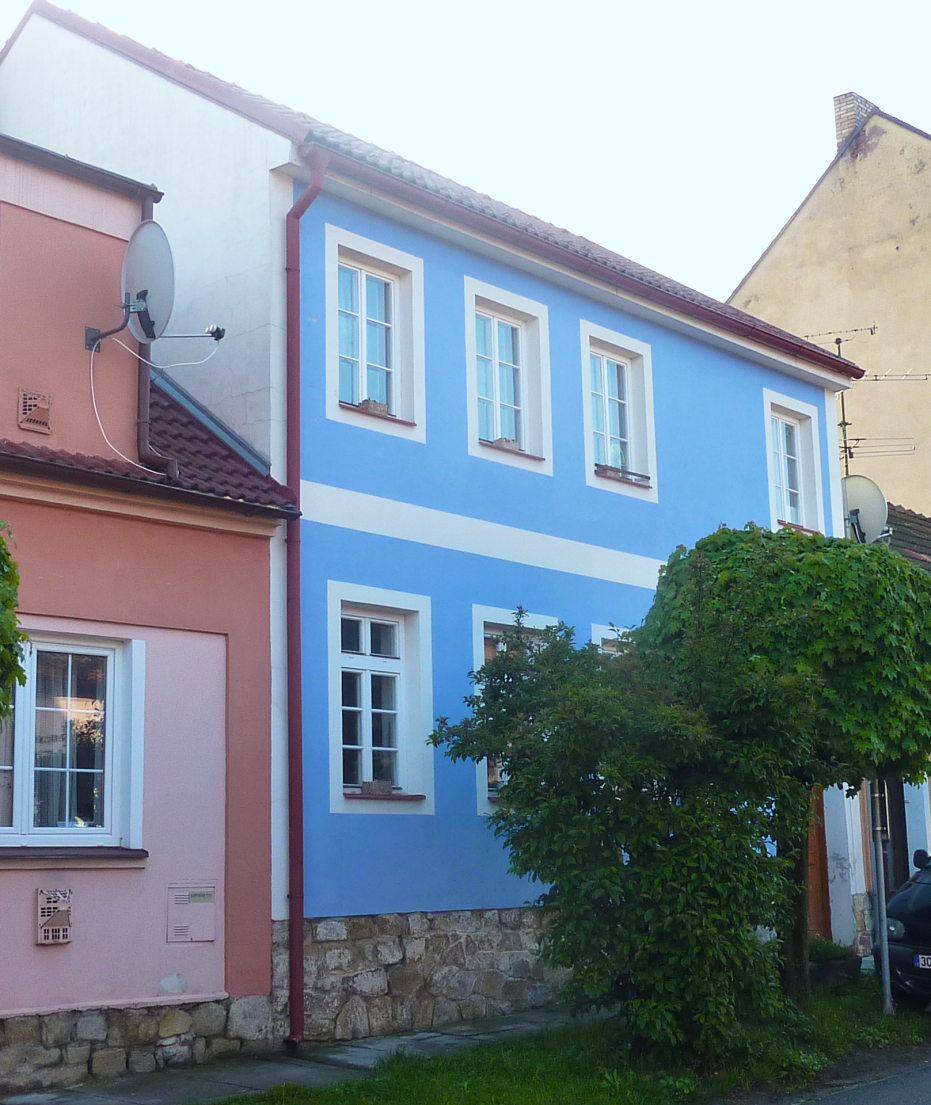 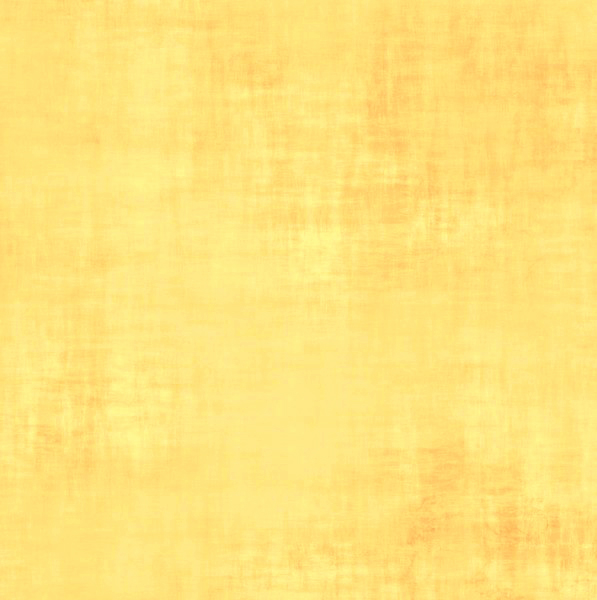 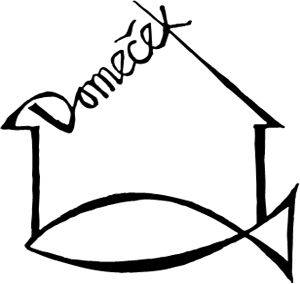 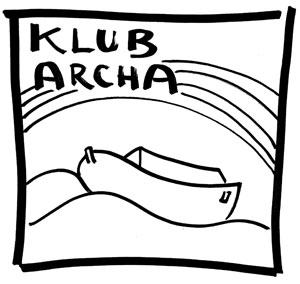 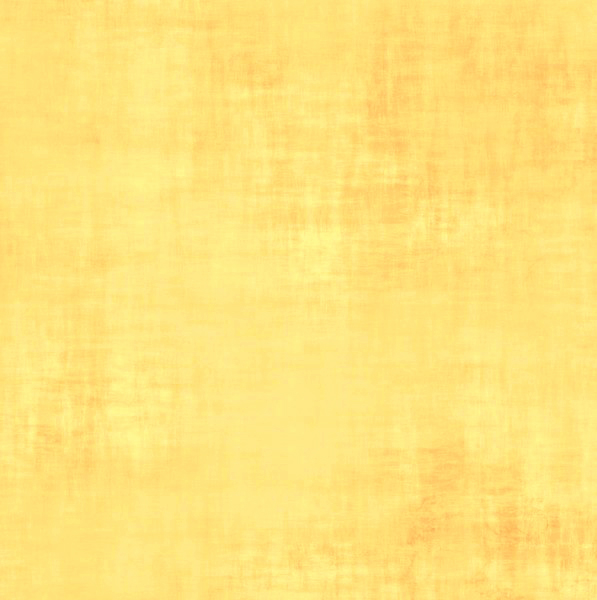 Poslání
Nízkoprahové zařízení (Klub Archa a Klub Domeček) je tu pro děti a mládež ve věku od 6 do 26 let. Dětem a mládeži poskytujeme informace, podporu, pomoc a bezpečný prostor pro smysluplné trávení volného času. Snahou je zlepšit kvalitu života mladých, posílit jejich zodpovědnost a sebepřijetí; předcházet nebo snižovat sociální a zdravotní rizika související se způsobem jejich života.
Cíle
Prevence – minimalizovat sociální rizika vyplývající ze způsobu života a rizikového chování. Předcházet či omezovat dopady sociálně nežádoucích jevů (alkohol, užívání návykových látek, nezodpovědný přístup k sexu, …). 
Podpora – podporovat děti a mládež při zvládání nepříznivých životních situací (rozvod,…) a poskytovat jim psychickou a sociální podporu. Pomoc v krizových situacích. 
Bezpečný prostor – zajistit bezpečný prostor pro smysluplné trávení volného času, scházení se s vrstevníky. Vést k aktivnímu trávení volného času.
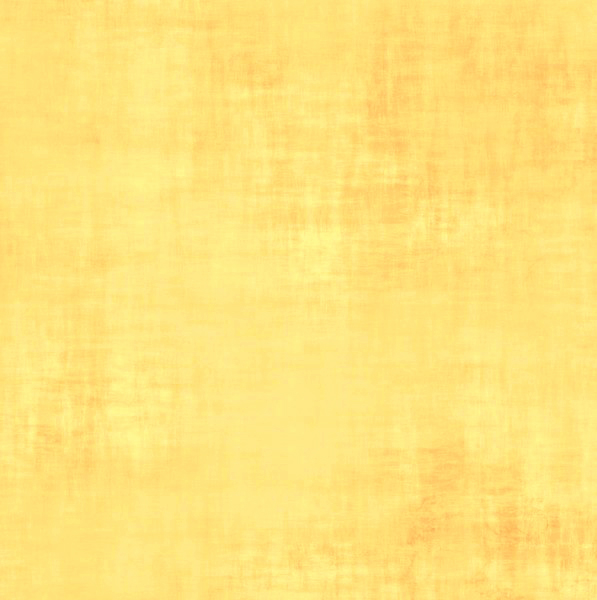 Cíle
Osobnostní rozvoj – podpora sebepřijetí, zodpovědnosti, rozvoj individuálních schopností a dovedností. Podpora samostatného rozhodování. 
Podporovat zdravý životní styl dětí a mládeže.
Obsah služby
výchovné, vzdělávací a aktivizační činnosti (bezpečný prostor a podmínky pro smysluplné trávení volného času, tvůrčí dílny, workshopy, příprava do školy a doučování, přednášky, prezentace, dramatická výchova, …)
zprostředkování kontaktu se společenským prostředím (pořádání turnajů, výletů, příp. kulturních akcí, prezentace činnosti a výsledků práce uživatelů,…)
sociálně terapeutické činnosti (podpora uživatele – krizová a situační intervence, případová práce, skupinová práce)
pomoc při uplatňování práv, oprávněných zájmů a při obstarávání osobních záležitostí (poradenství ohledně výběru školy, pomoc při vyřizování dokladů,…)
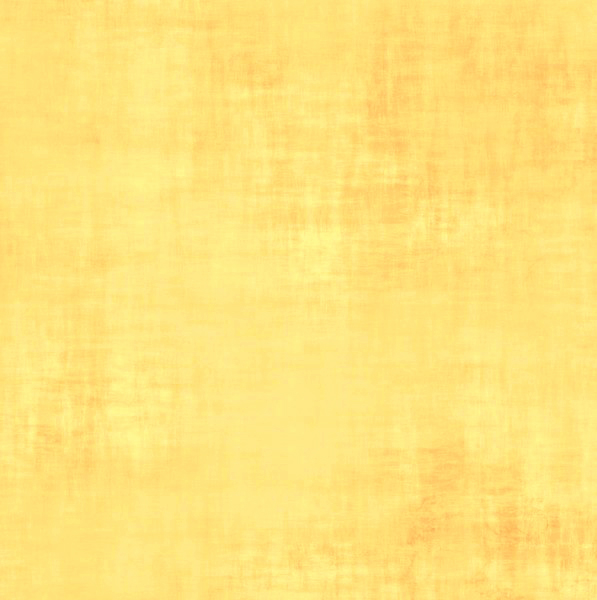 Klub Archa
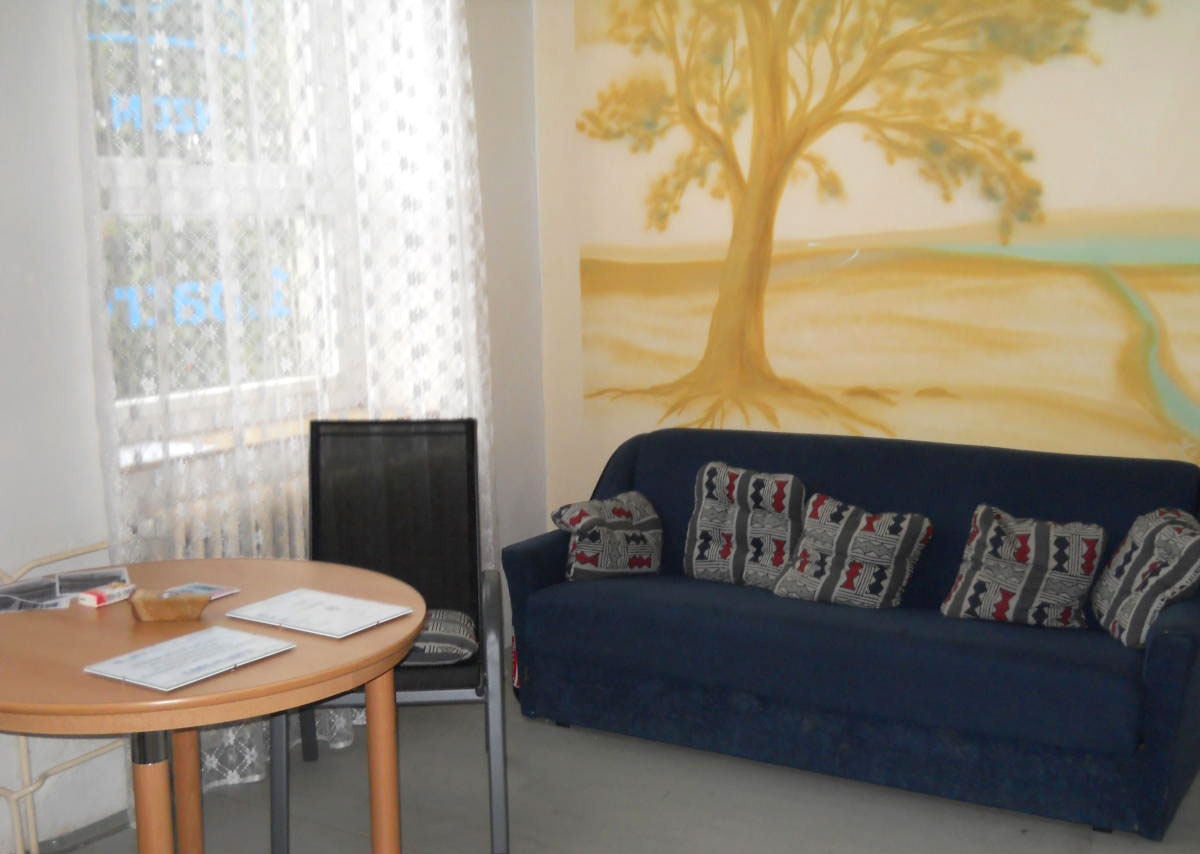 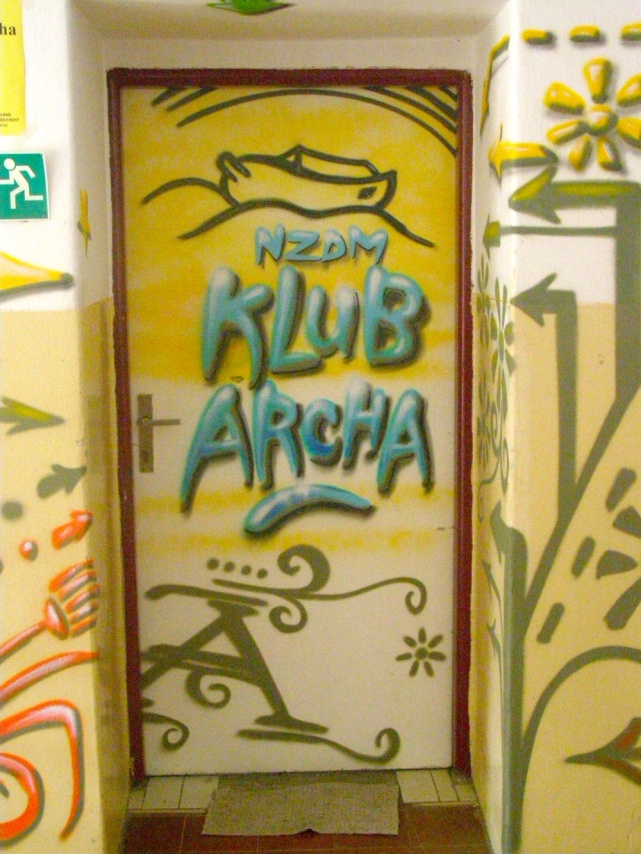 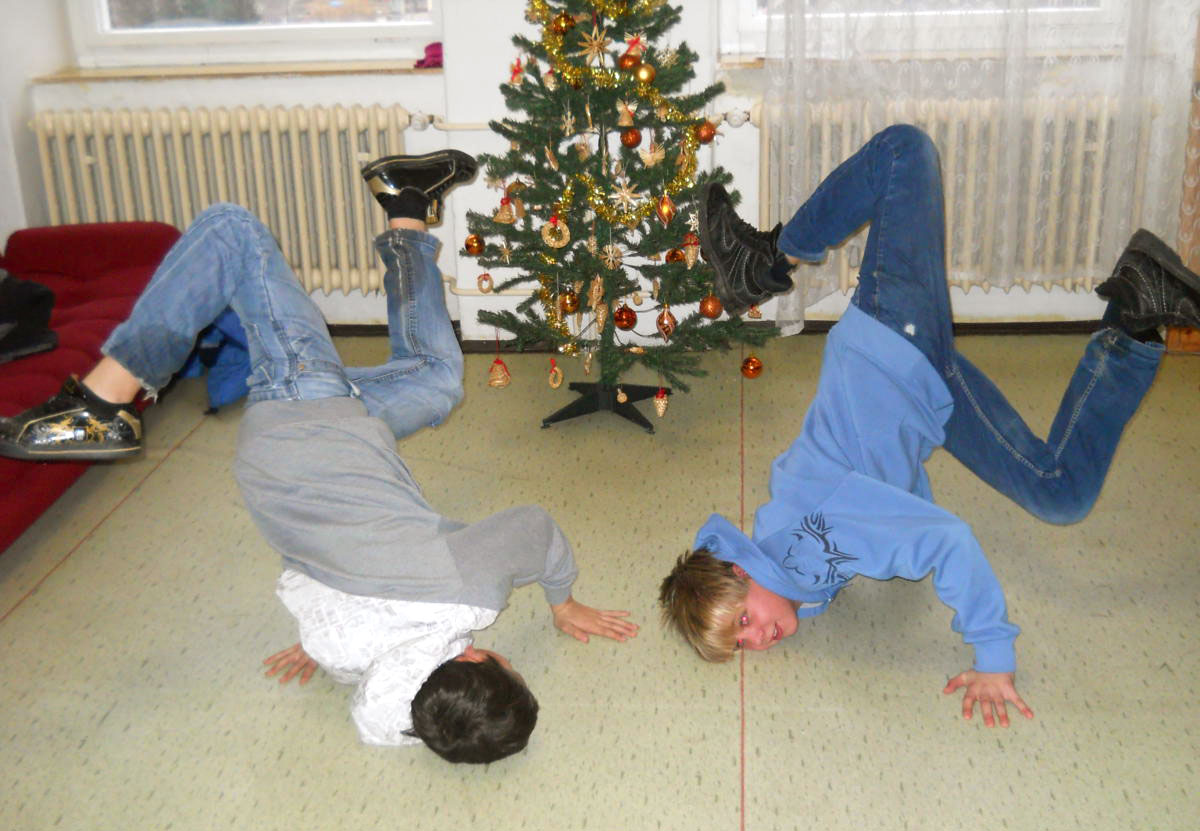 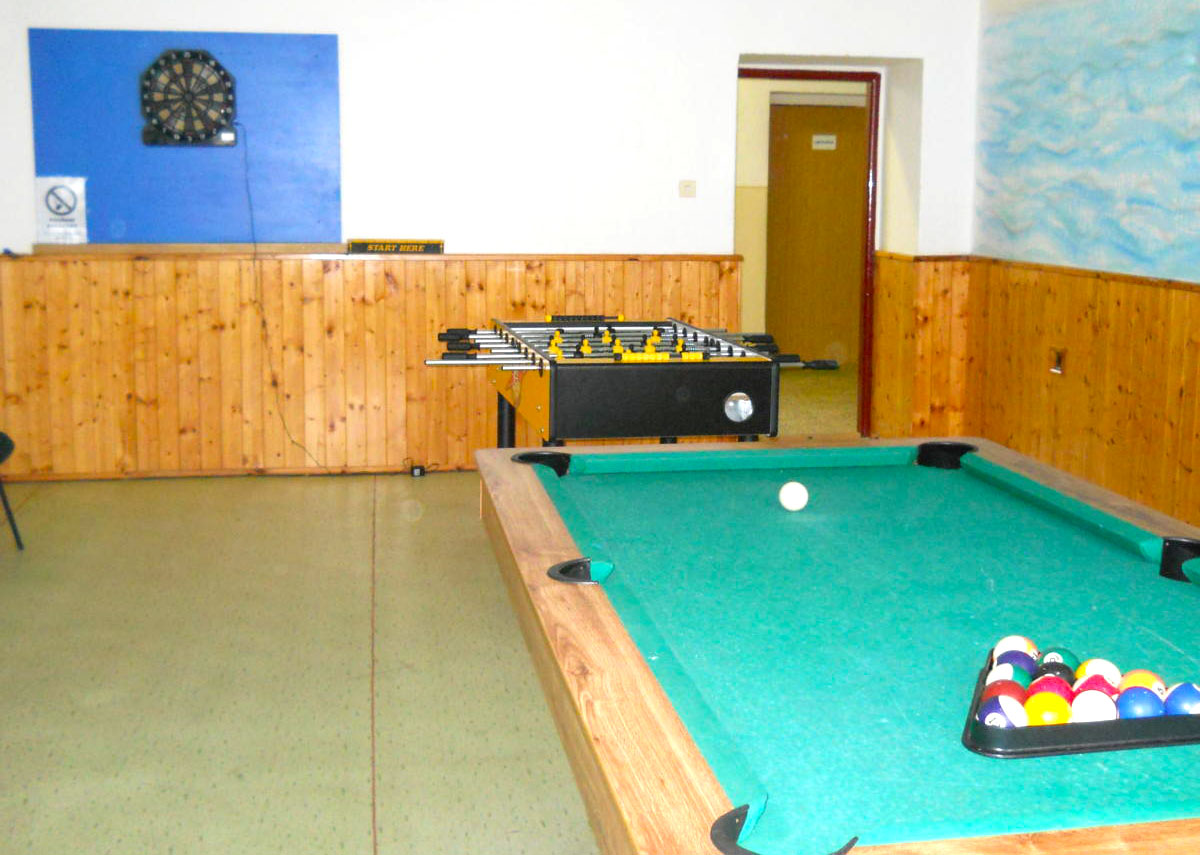 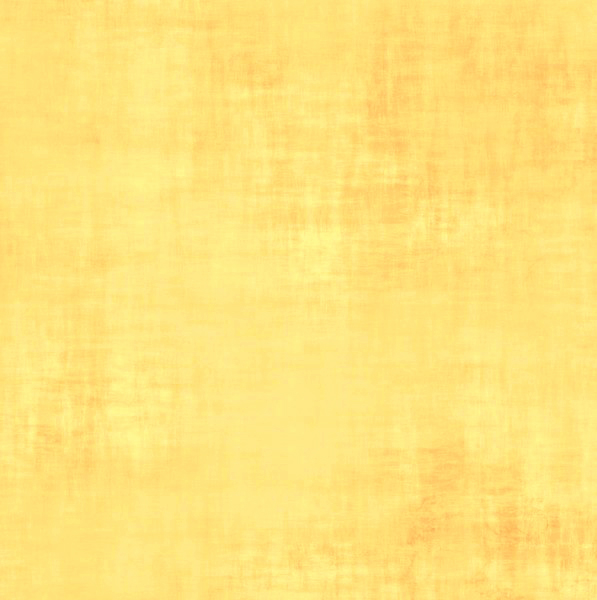 Klub Domeček
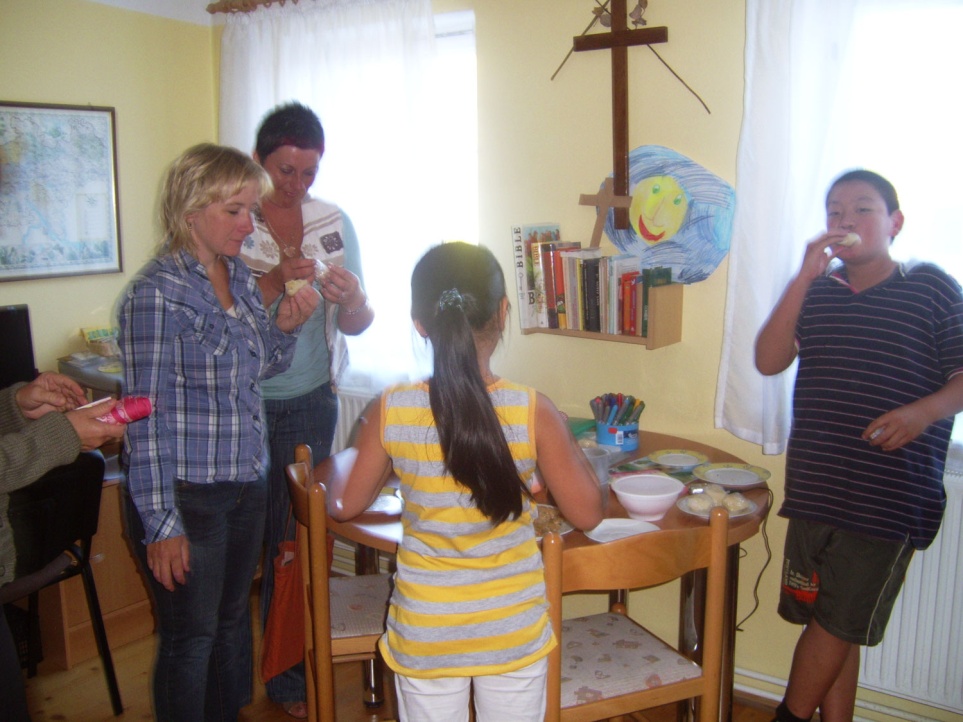 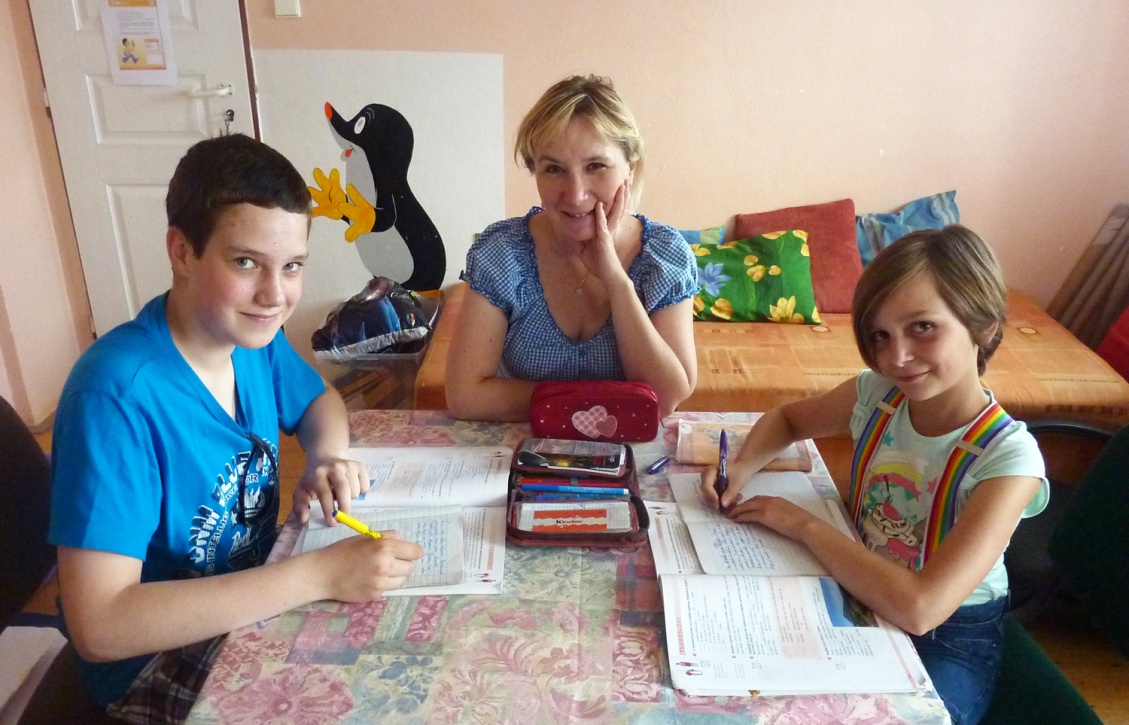 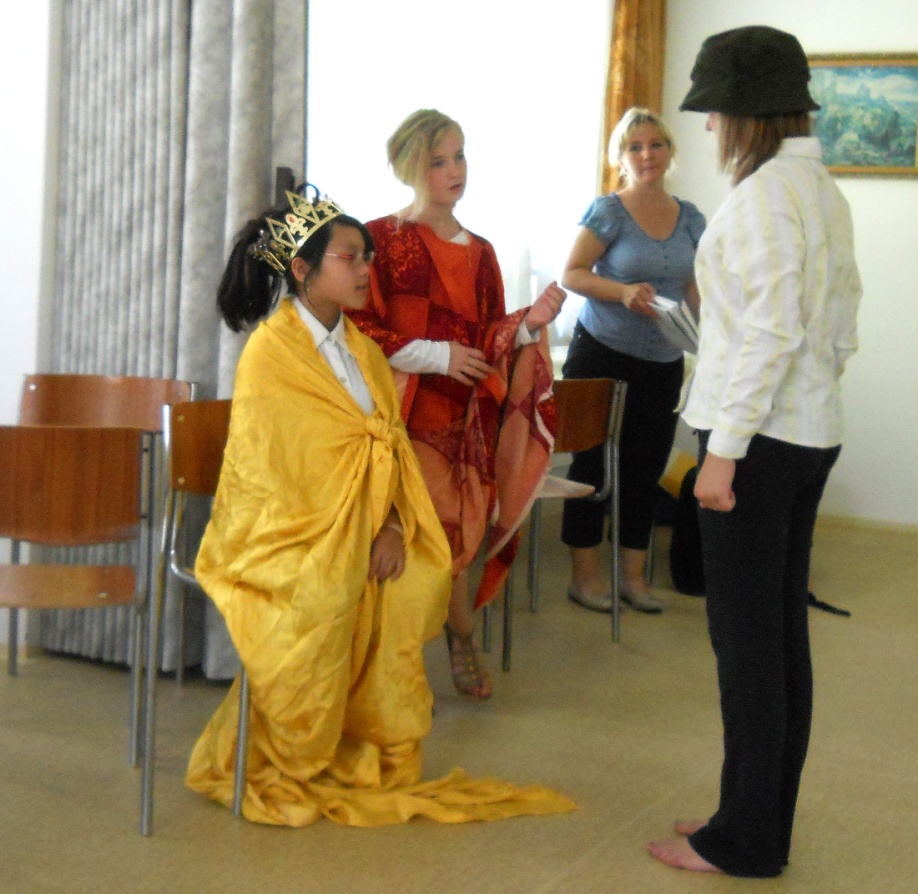 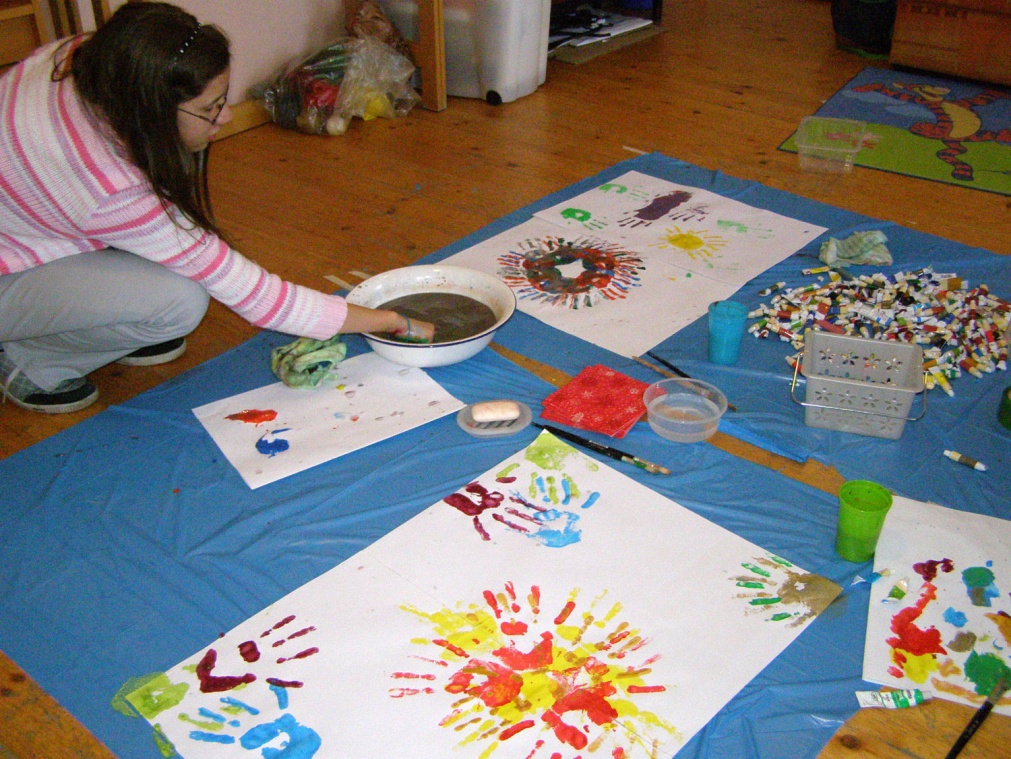 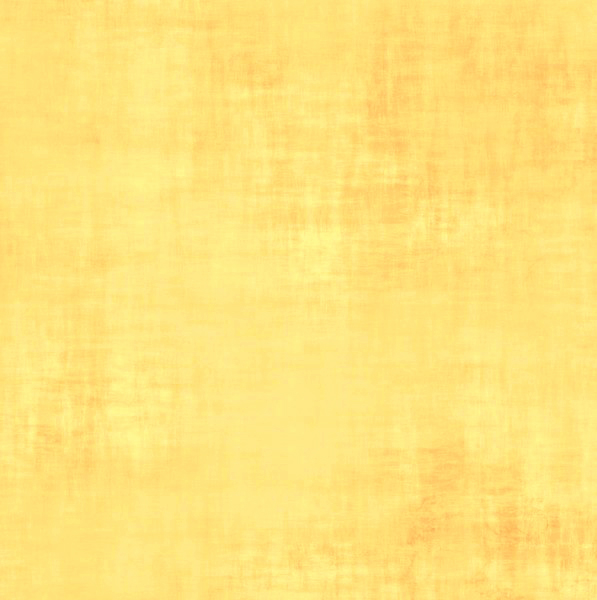 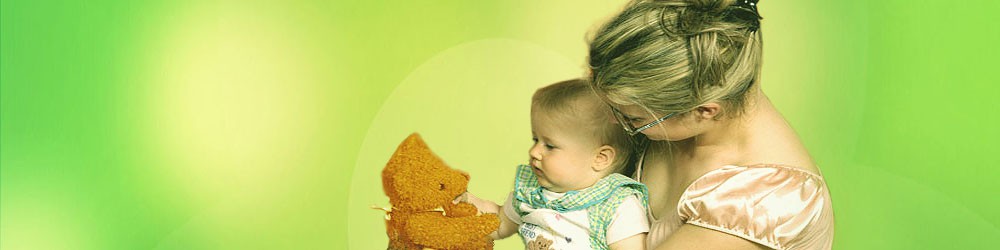 Podpora rodin s dětmi
Od roku 2013 nabízíme podporu sociálně ohroženým rodinám s dětmi. Pomoc nabízíme pod hlavičkou projektu 3P pro rodinu – podpora, pomoc, prevence.

Jedná se o terénní službu poskytovanou v přirozeném prostředí rodiny. Rozsah pomoci je široký a odpovídá aktuálním potřebám rodiny. Rodiny jsou vybírány odborem sociálně právní ochrany dětí MÚ v Trhových Svinech s ohledem na ohrožení dítěte. Cílem je předejít prohloubení krize v rodině a předcházet případnému odebrání dítěte z rodiny.

Ohrožené rodiny řeší řadu problémů (výchova a vzdělávání dětí, špatné bytové podmínky, nezaměstnanost, dluhy, exekuce,….), které negativně dopadají na její členy, děti nevyjímaje.
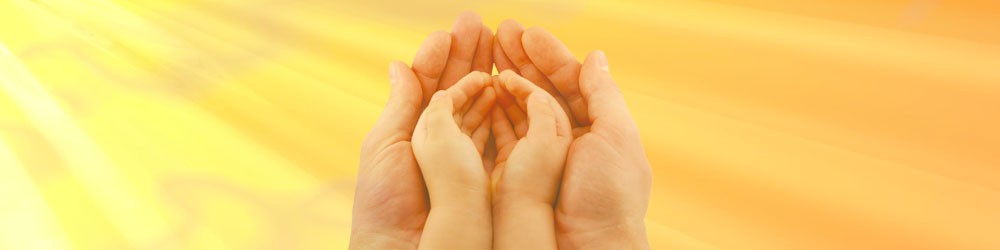 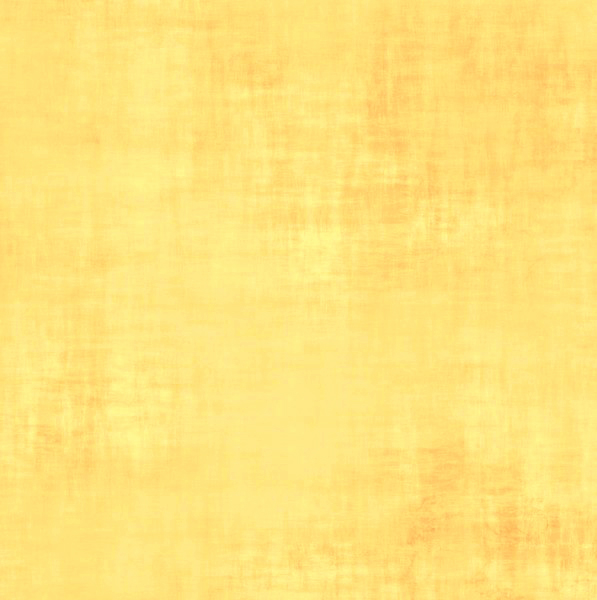 Podpora pěstounských rodin
Projekt Pomoci rodináms dětmi podporuje:
Od 1. července 2014 jsme zahájili službu podpory pěstounských rodin. Pěstouni a poručníci si zaslouží velké ocenění za vše, co pro svěřené děti dělají. Jejich lásku, péči, zájem a podporu, kterou do dětí vkládají, nelze nikdy plně docenit.

Domeček nabízí pečujícím osobám podporu, poradenství, vzdělávání a vstřícnost při spolupráci.
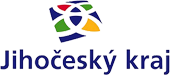 Projekt pěstounských rodinpodporují:
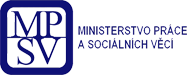 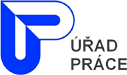 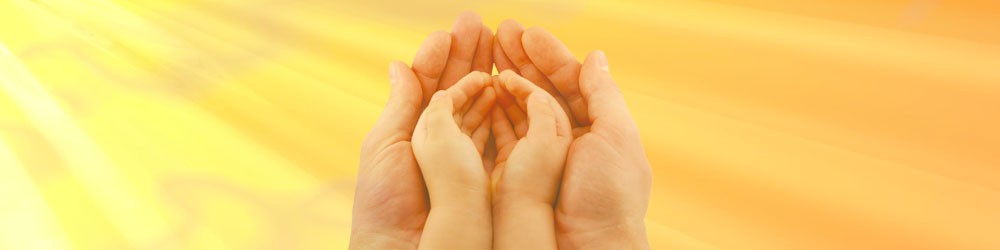 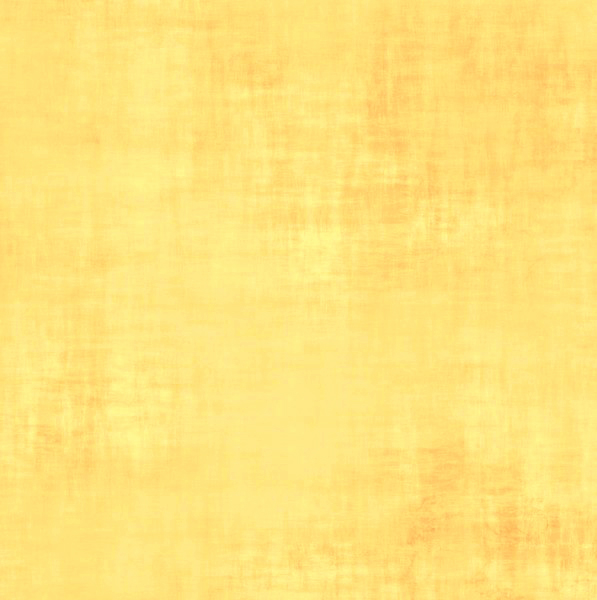 Podpora pěstounských rodin
Pravidelné kontakty s rodinou zaměřené na podporu a potřeby rodiny
Základní sociální poradenství
Zprostředkování odborné pomoci (psycholog, terapeut, poradna a další)
Zajištění povinného vzdělávání v rozsahu 24 hodin/rok formou školení či e-learningu.
Zajištění nezbytné pomoci při zajištění krátkodobé péče o svěřené děti
Pomoc se zajištěním celodenní péče v rozsahu alespoň 14 dní/rok (nejčastěji formou letních táborů)
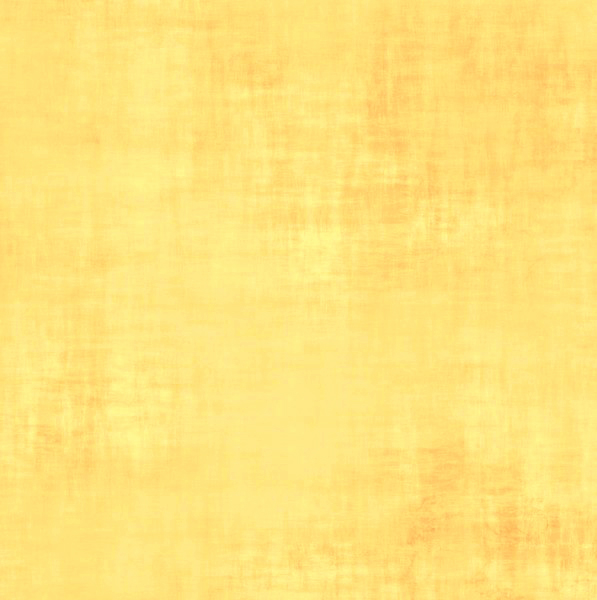 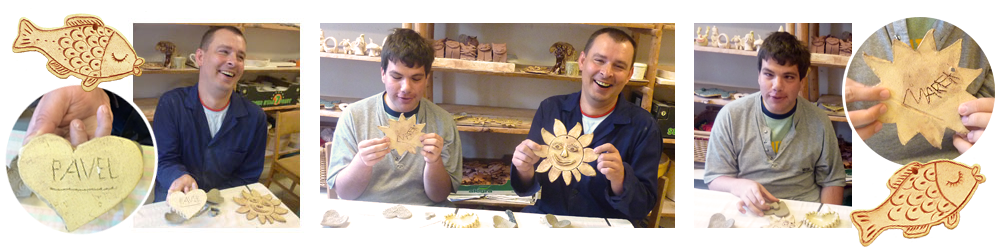 Ergoterapeutická dílna
Dopolední integrační a řemeslná dílna pro klienty s těžkým zdravotním postižením (tělesné, smyslové, mentální,…). Ergoterapie pomáhá integrovat osobu s postižením do společnosti, pomáhá aktivizovat síly a dovednosti klienta a v neposlední řadě posiluje sebevědomí klienta. Klienti naší dílny se věnují zejména výrobě keramických výrobků. Dílna je otevřena jak pro jednotlivce, tak i pro skupiny. Klientům se věnuje kvalifikovaná ergoterapeutka.
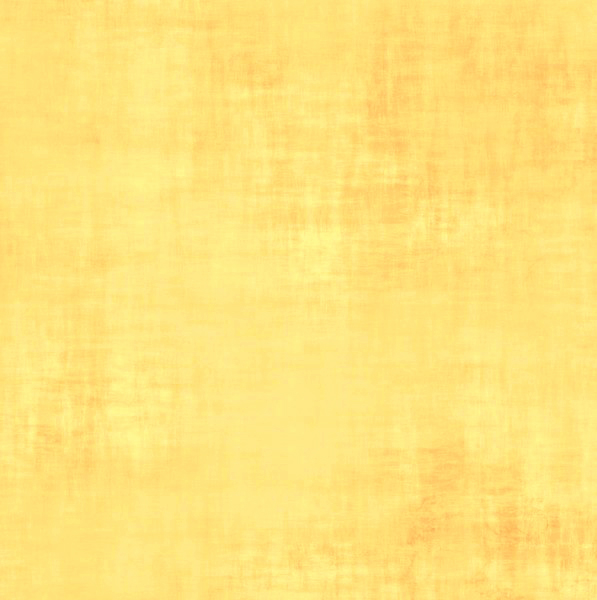 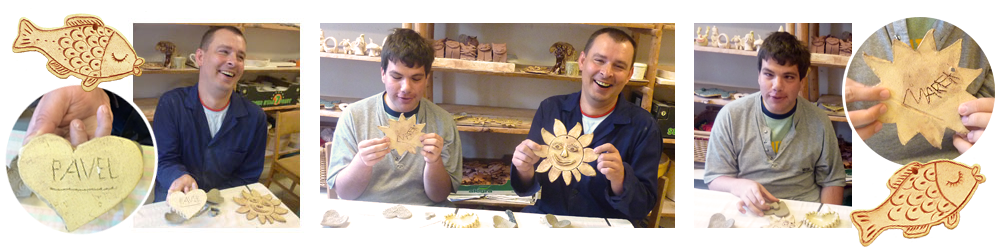 Ergoterapeutická dílna
Projekt Ergoterapeutickédílny podporuje:
Co je ergoterapie
Název ergoterapie vychází z řeckého ergon „práce“ a therapia „léčení“. Ergoterapie je léčebná metoda, dříve se označovala jako léčba prací. Vychází z předpokladu, že si člověk může zlepšit své zdraví a tím i kvalitu života a to aktivním zapojením do činností, které jsou pro něj významné a smysluplné. Zároveň tyto aktivity podporují tělesné i psychické funkce. Podporuje maximální možnou participaci jedince v běžném životě, přičemž respektuje plně jeho osobnost a možnosti.
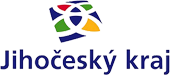 Cíle
zprostředkování kontaktu se společenským prostředím
integrace
zlepšení celkového psychického i zdravotního stavu klienta
zdokonalení v sebeobsluze a samostatnosti
částečně slouží i jako odlehčovací služba
Ergoterapeutická dílna
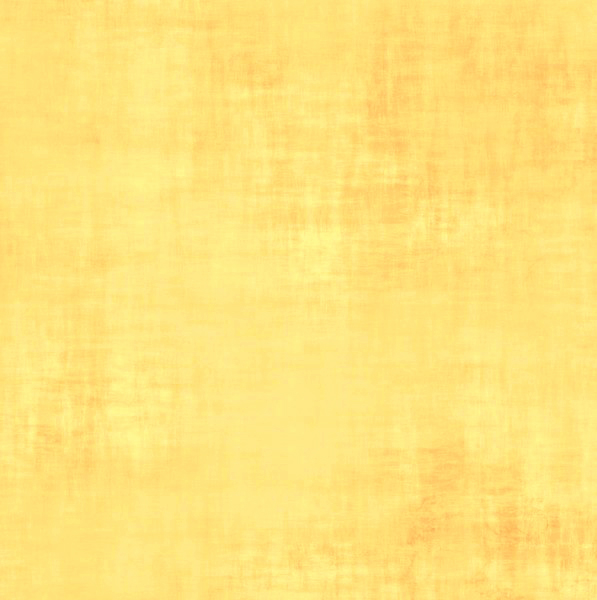 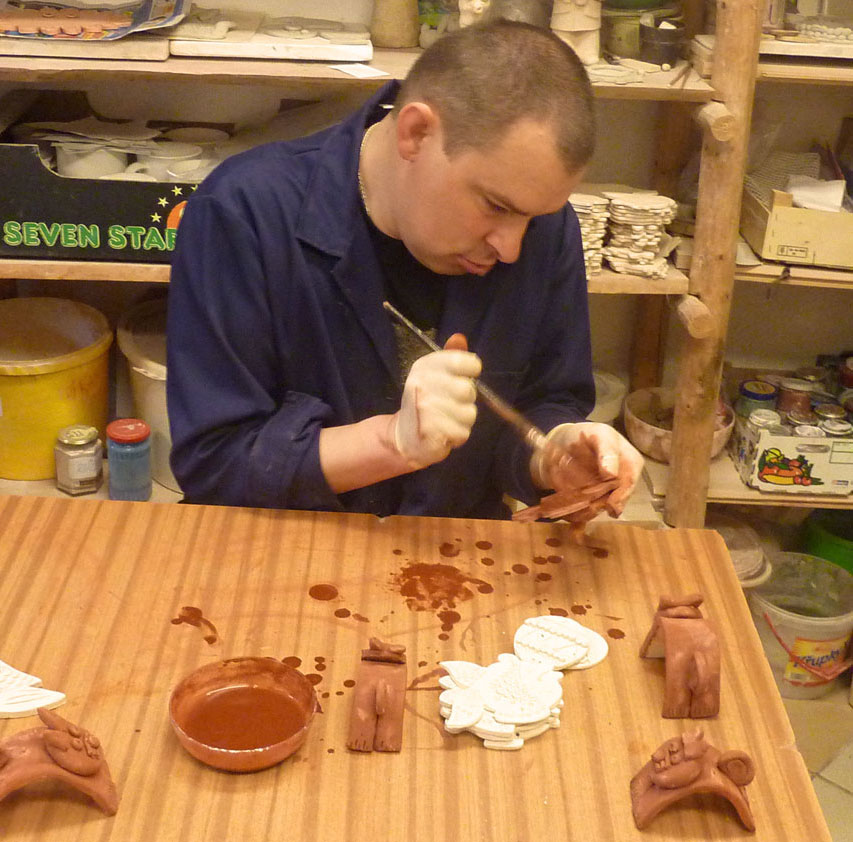 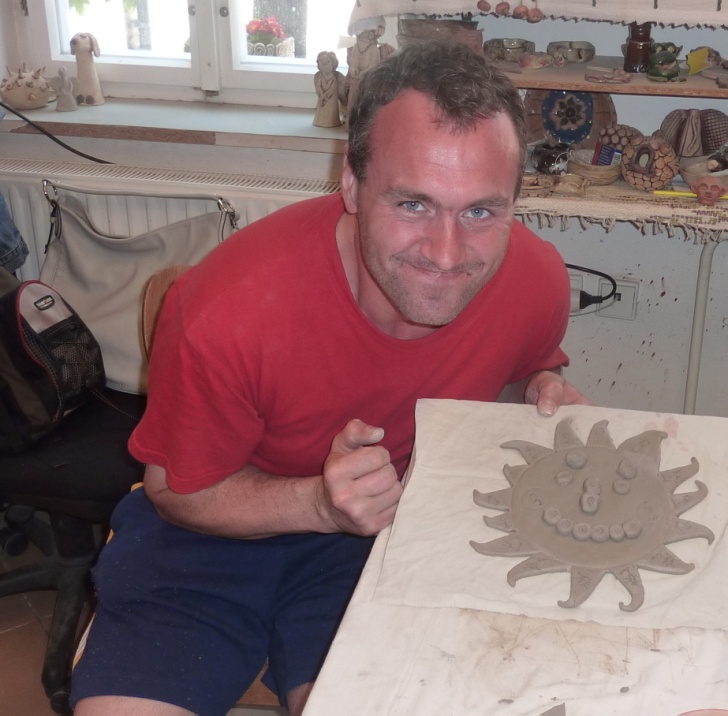 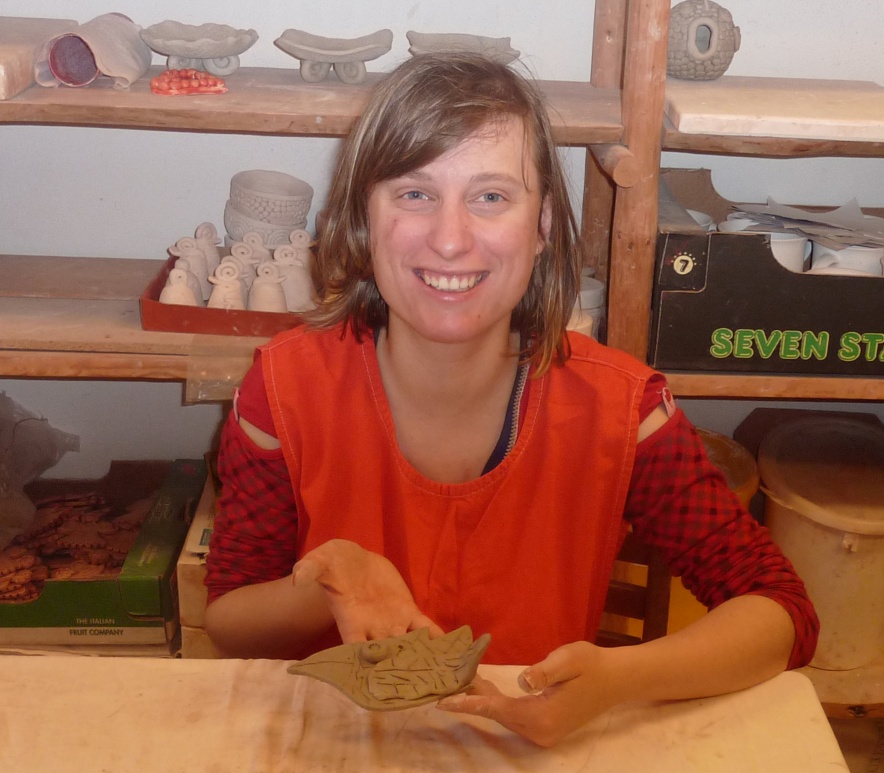 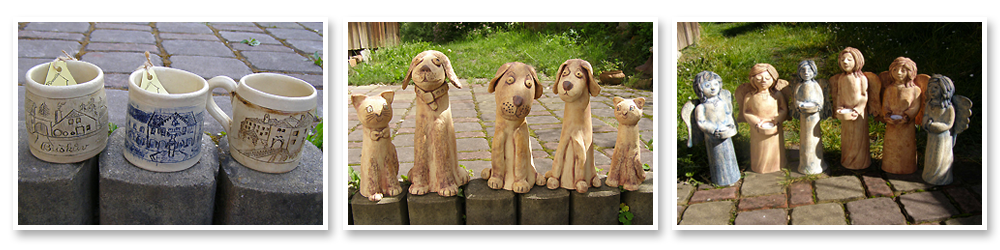 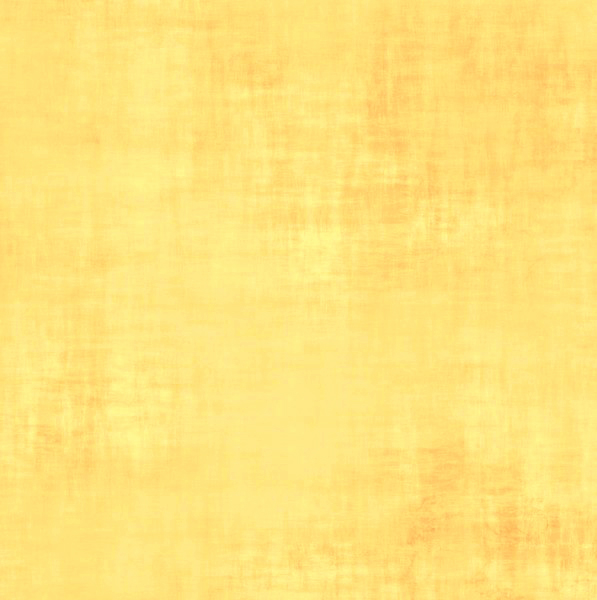 Chráněná dílna
V keramické dílně pracují osoby se zdravotním postižením či se zdravotním znevýhodněním. Jsme poskytovatelem náhradního plnění.
Nabízíme a vyrábíme na zakázku:
poháry a ceny na sportovní nebo dětské soutěže
zahradní keramiku podle přání zákazníka
truhlíky a květníky specifických rozměrů
domovní čísla, jmenovky a znamení
hrnečky s logem firmy, obrázkem a názvem města, nebo jménem podle přání zákazníka.
medaile na sportovní akce
pamětní plakety
vánoční firemní dárky
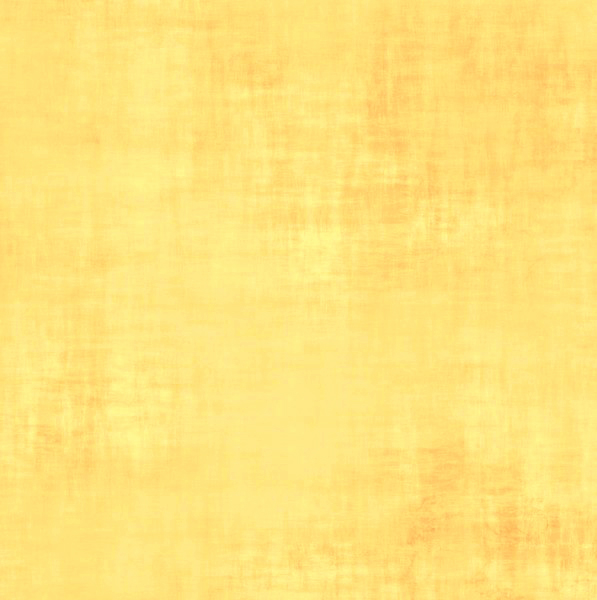 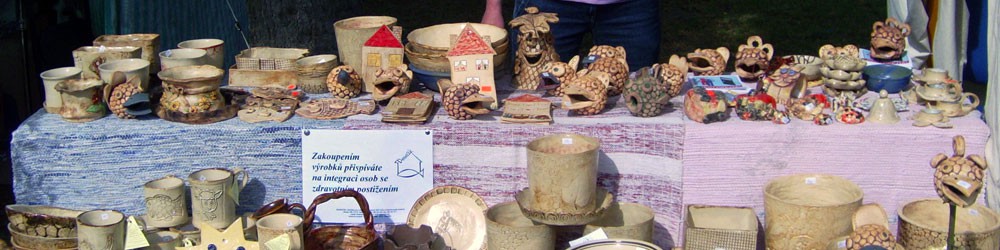 Prodejní místa
Naše výrobky prodáváme přes stánkový prodej, v Tescu nebo Grandhotelu Zvon.
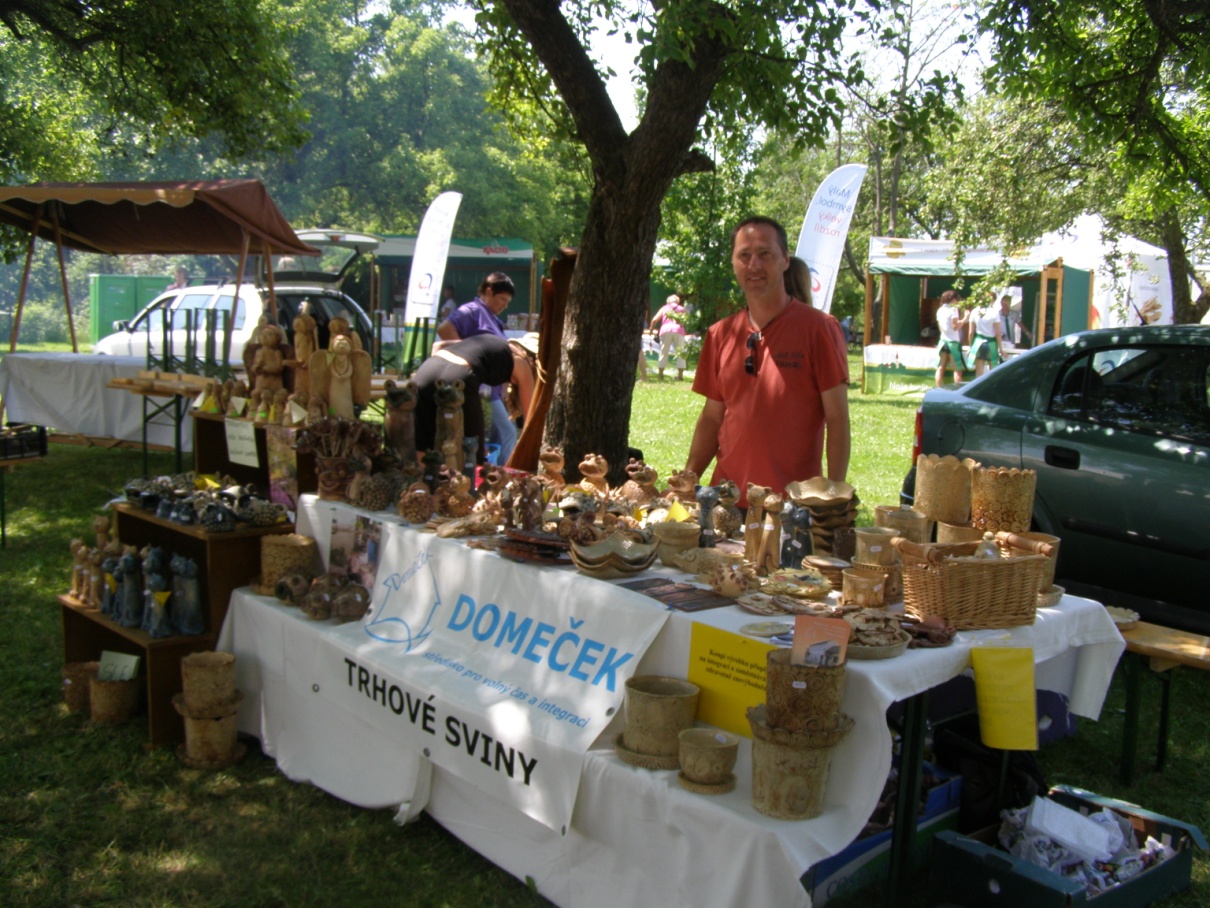 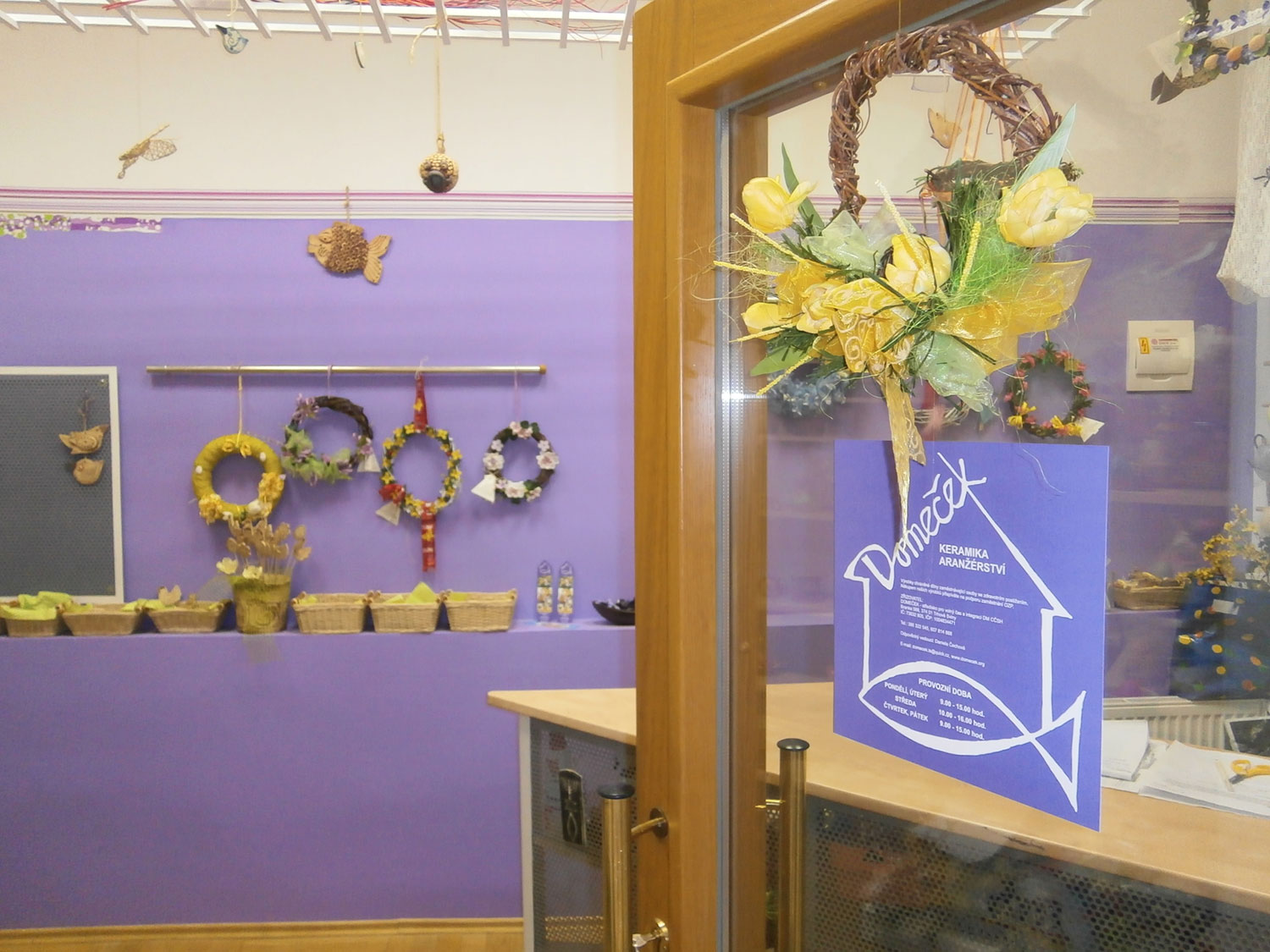 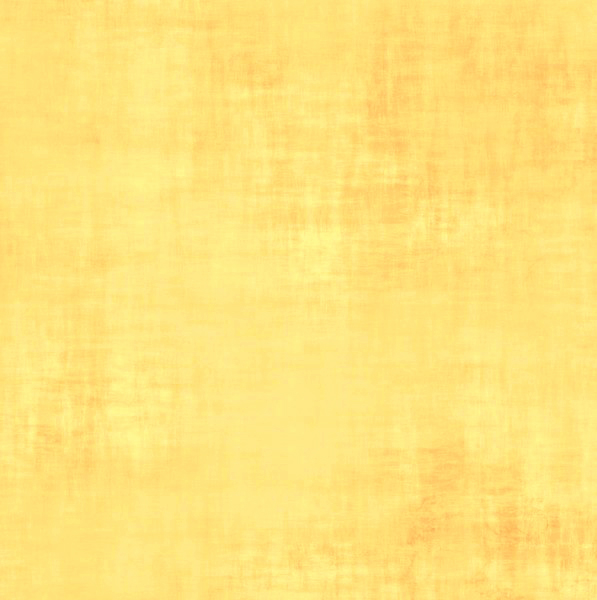 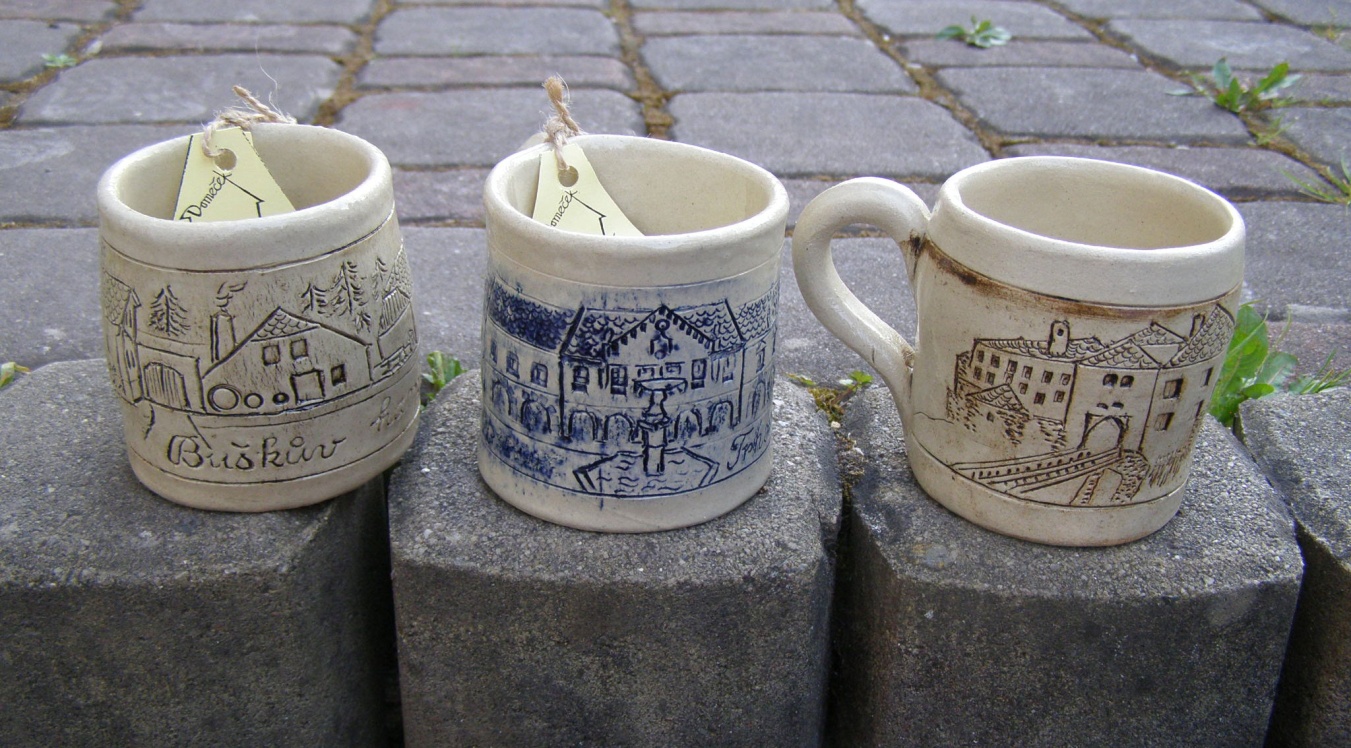 ... a zde jsou k vidění ukázky našich výrobků 
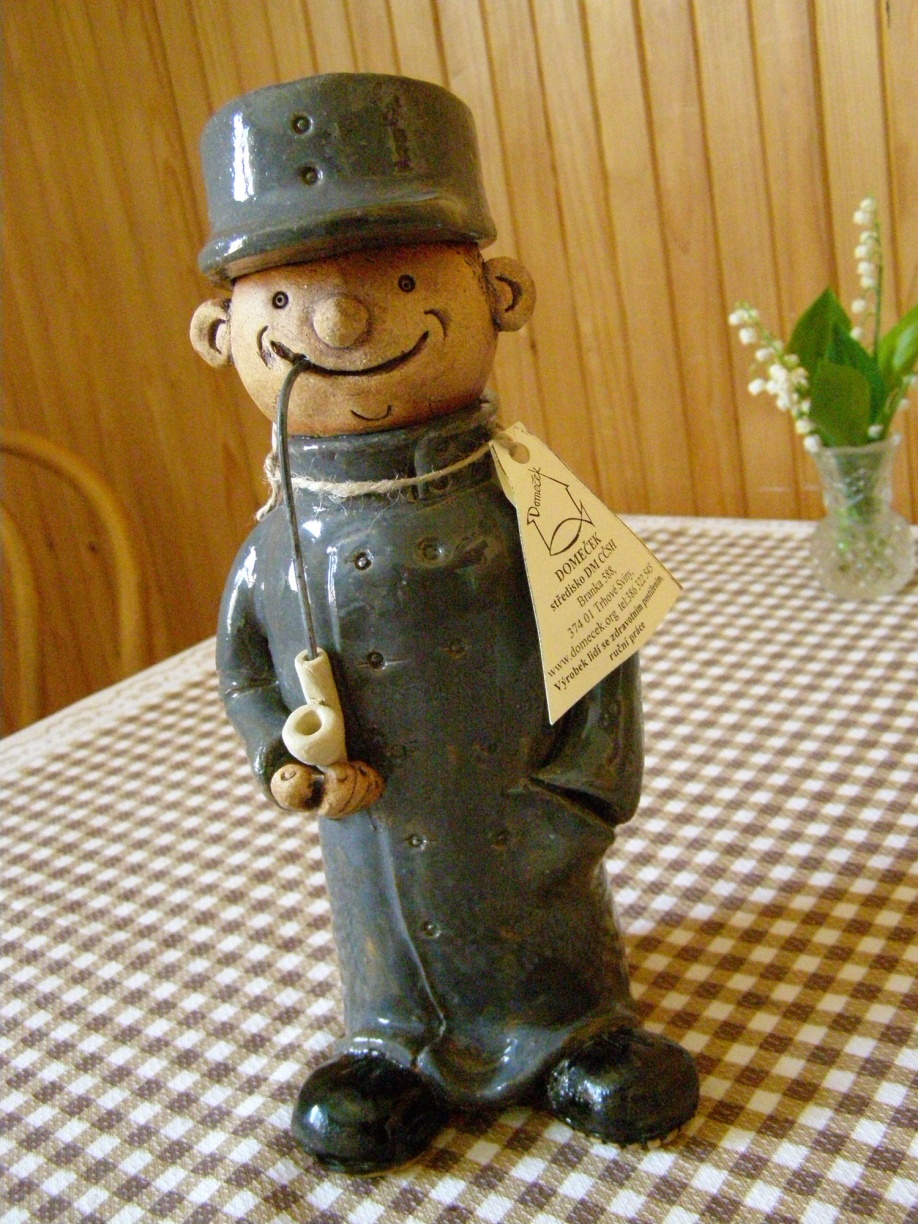 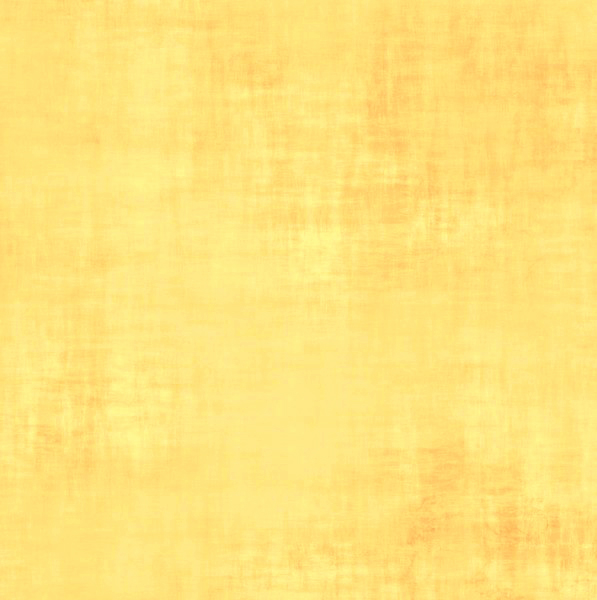 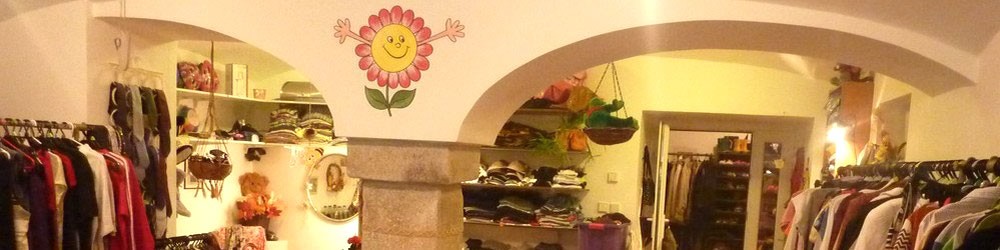 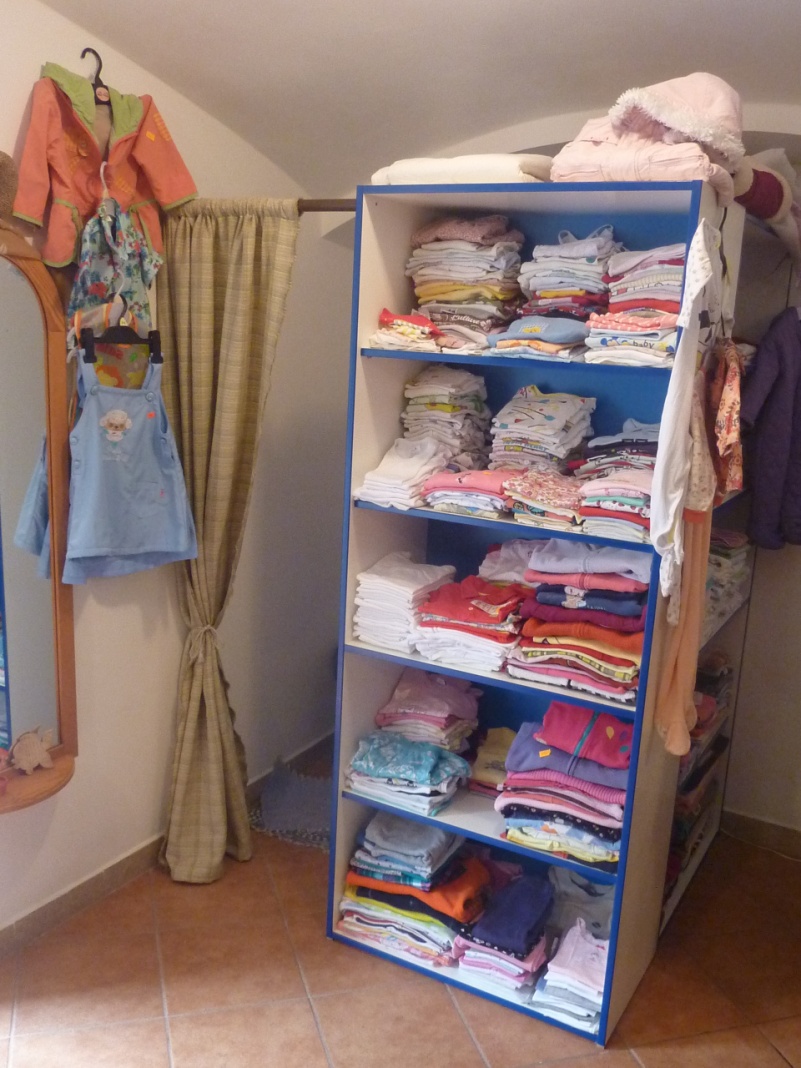 Humanitární středisko
Humanitární středisko tvoří dvě složky: ošacující středisko (Šatník) a potravinový fond.
Toto jsou okruhy naší pomoci:
Pomoc s ošacením
Materiální pomoc
Speciální potravinový fond určený potřebným rodinám
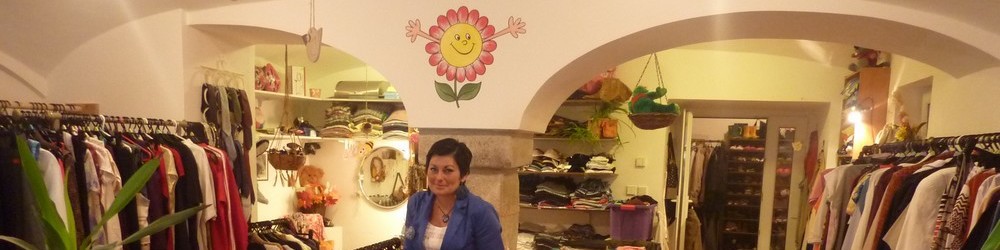 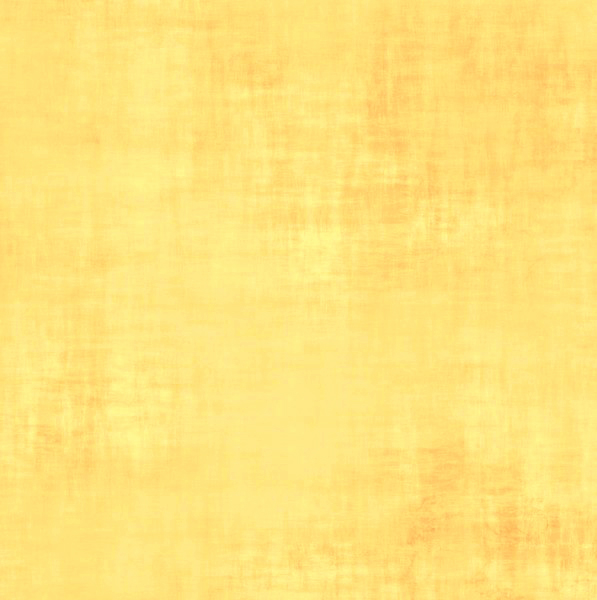 Humanitární středisko
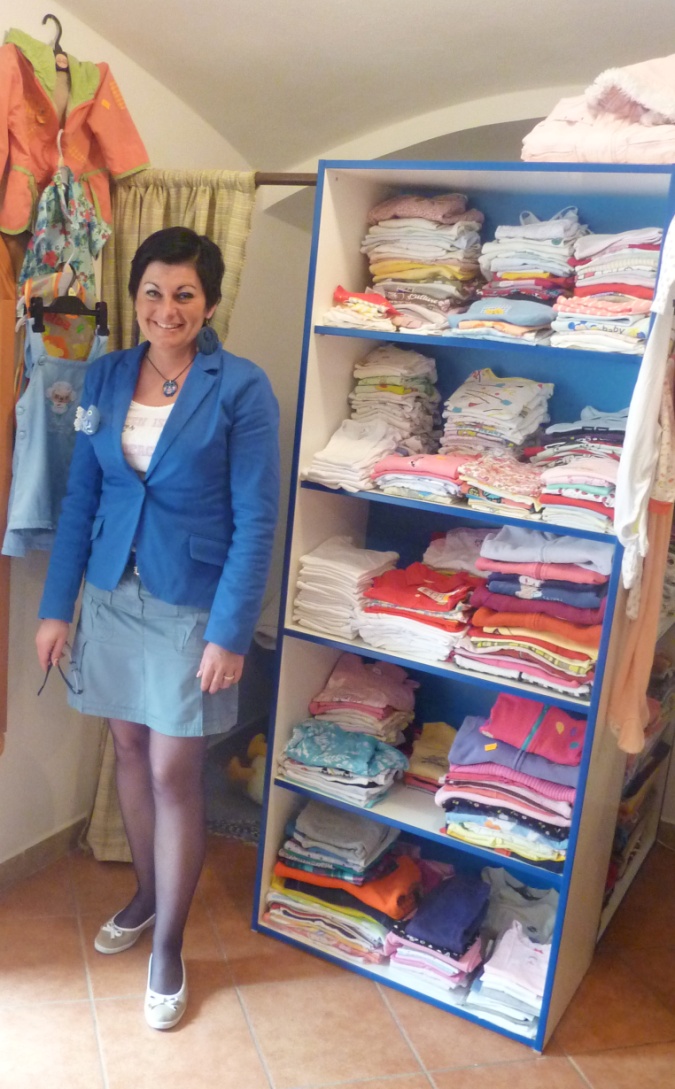 Šatník:
Oblečení a obuv se poskytuje za určitých podmínek:
bezplatně – po předložení aktuálního potvrzení o sociální potřebnosti
za úplatu – z prodeje ošacení za minimální částky je tvořen Fond humanity Domečku, ze kterého se hradí např. neziskové služby pro děti a mládež, podpora zaměstnání osob se zdravotním postižením apod.
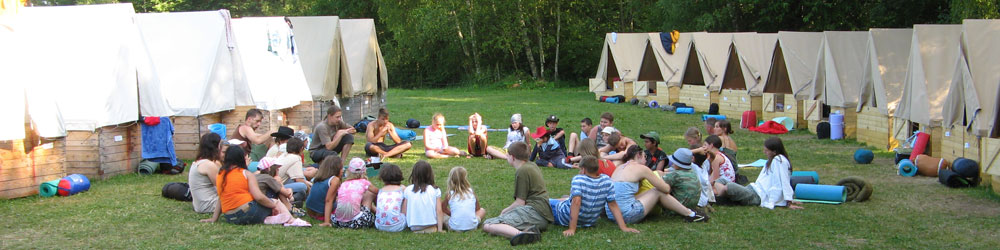 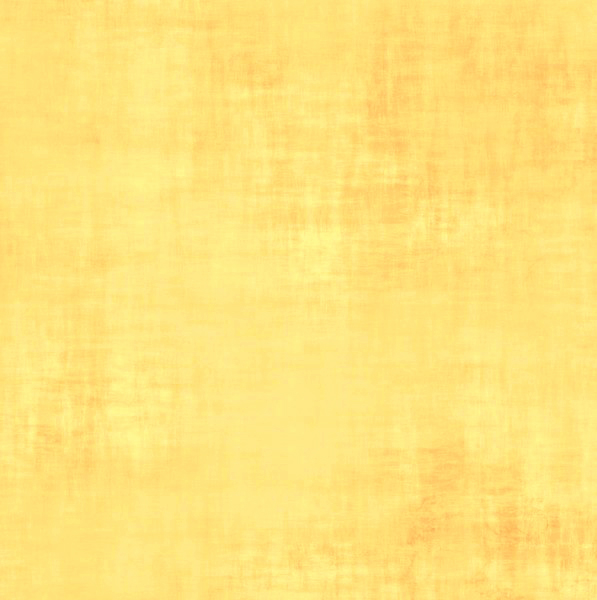 Letní tábory
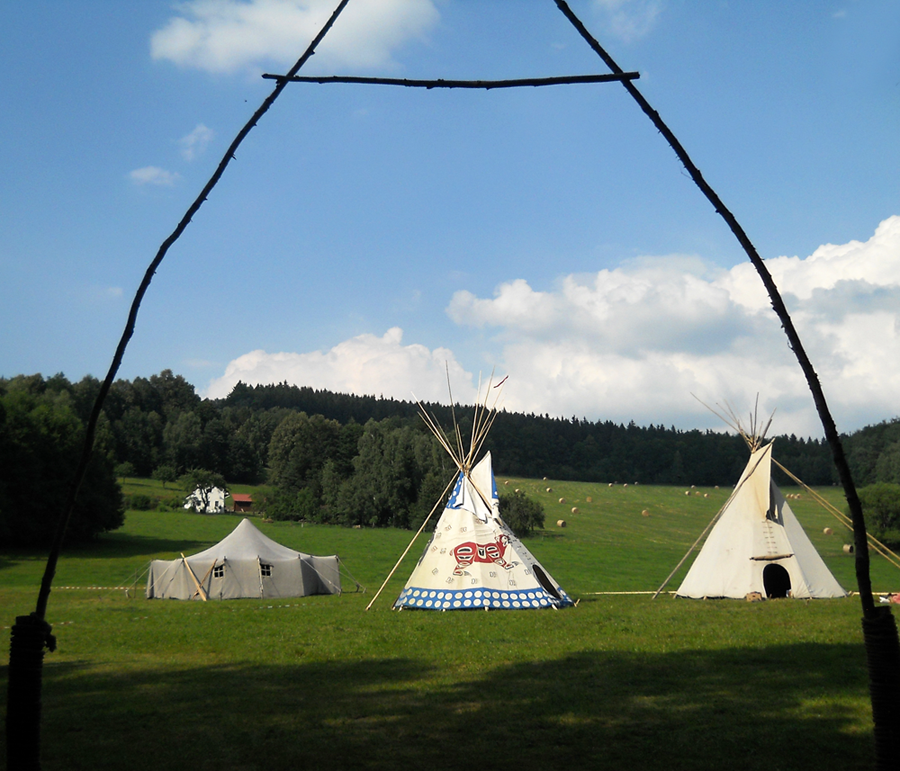 Táborová základna se nachází poblíž Borové u Chvalšin na Českokrumlovsku.
Realizujeme tyto tábory: křesťanský, vodácký, keramický a Putování s Domečkem.
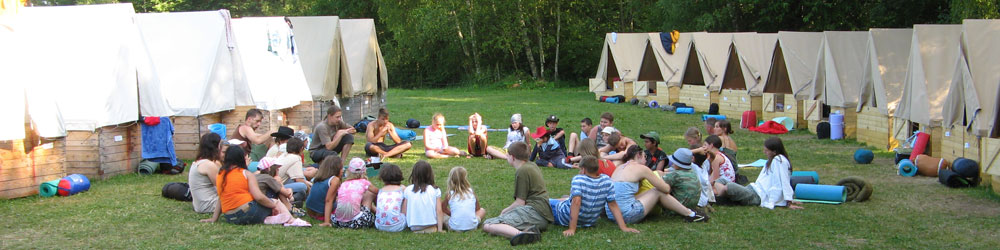 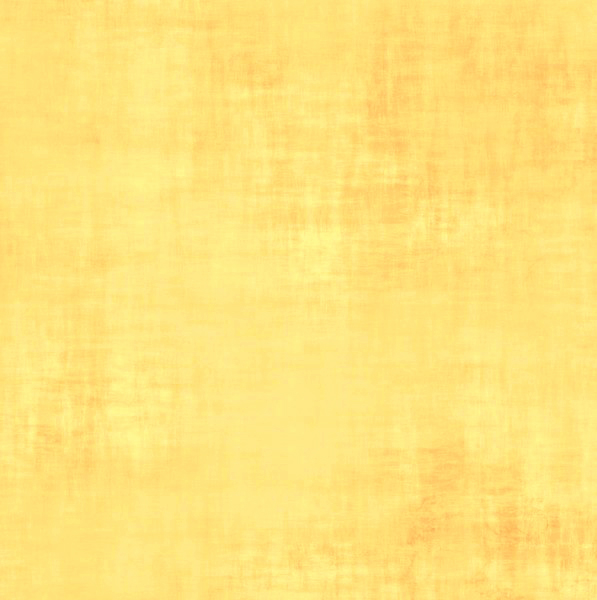 Letní tábory
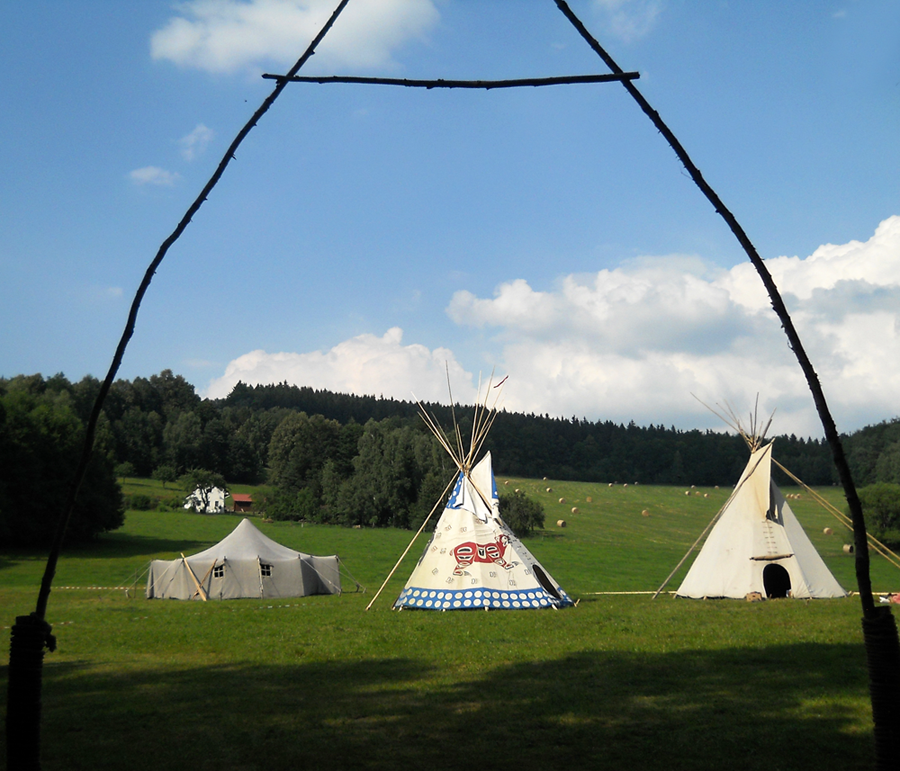 Táborová základna se nachází poblíž Borové u Chvalšin na Českokrumlovsku.
Realizujeme tyto tábory: křesťanský, vodácký, keramický a Putování s Domečkem.
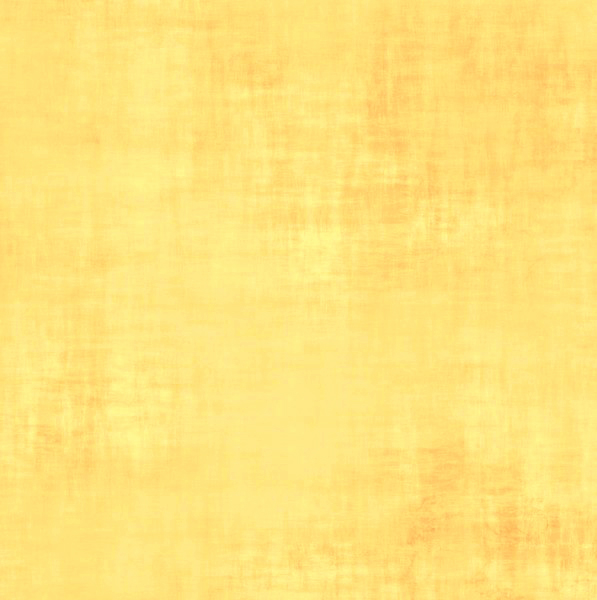 Letní tábory
Dětem pomáháme také letními aktivitami. Nabízíme širokou paletu táborů ..
Křesťanský tábor
Keramický tábor
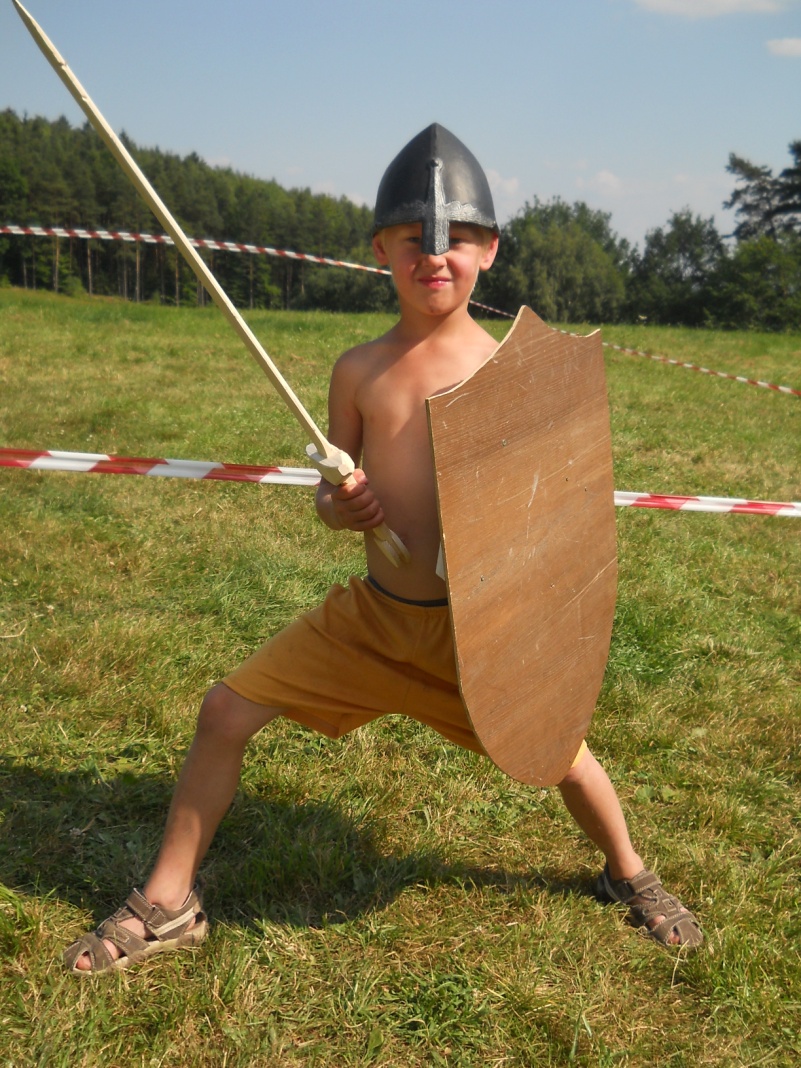 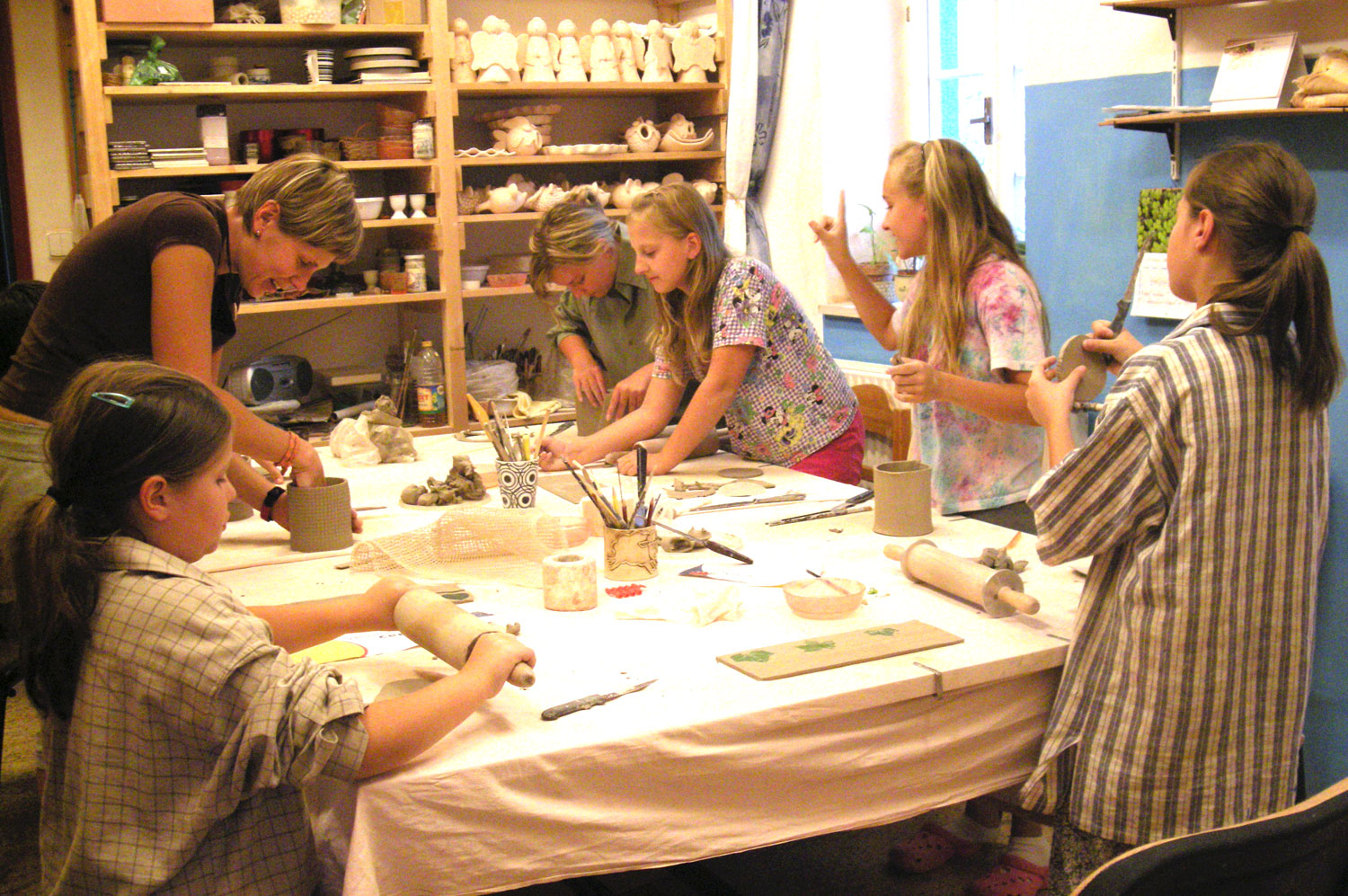 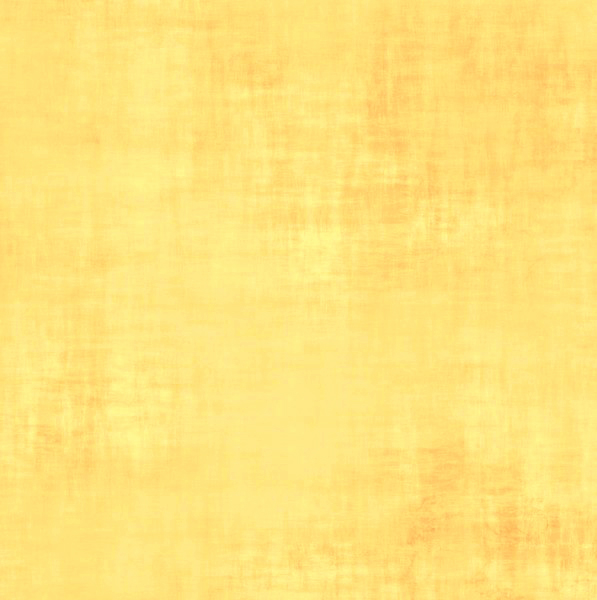 .. naší specialitou je tábor Putování s Domečkem, kdy pomáháme zdravotně postiženým tím, že společně procestujeme krásná místa naší republiky.
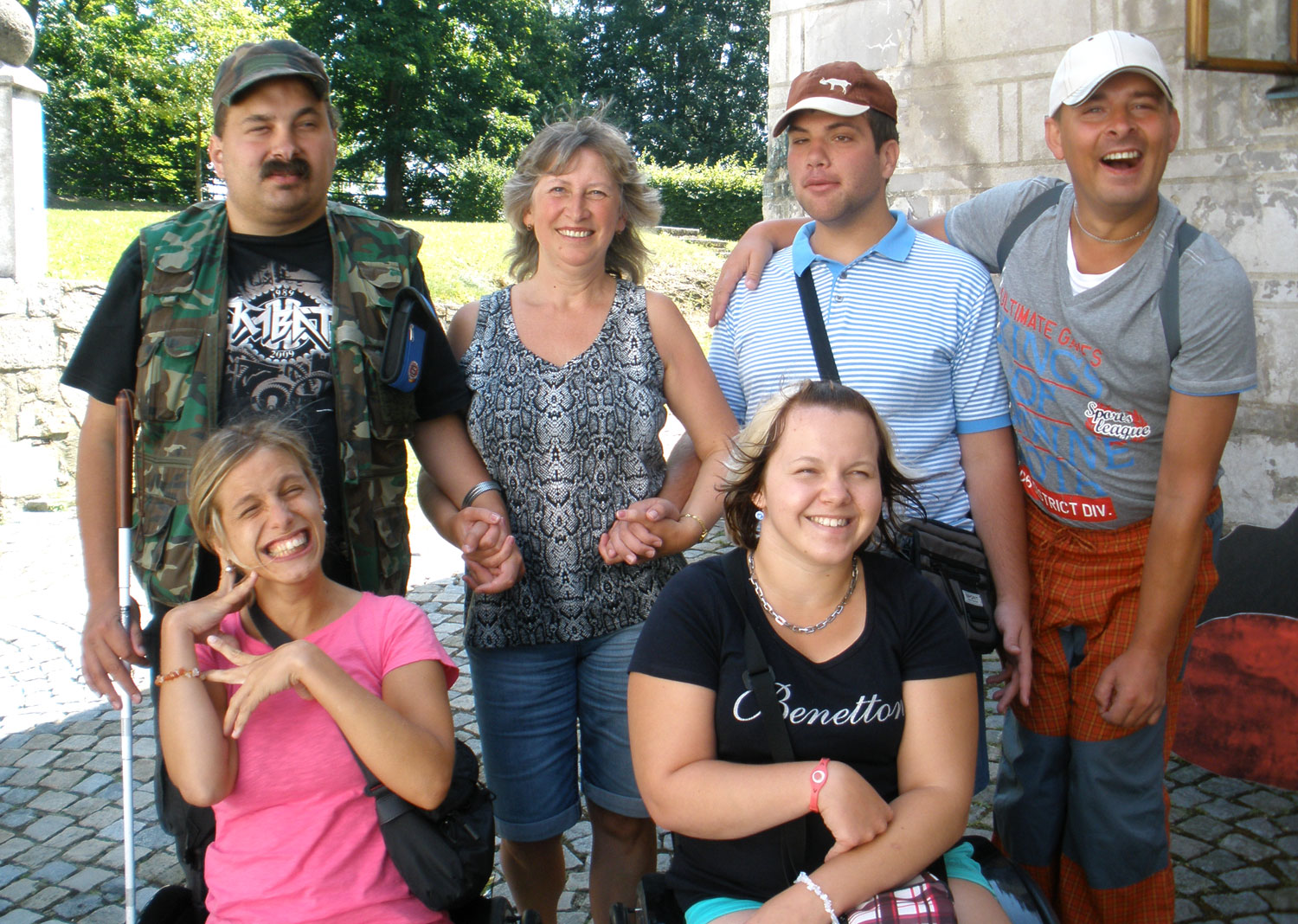 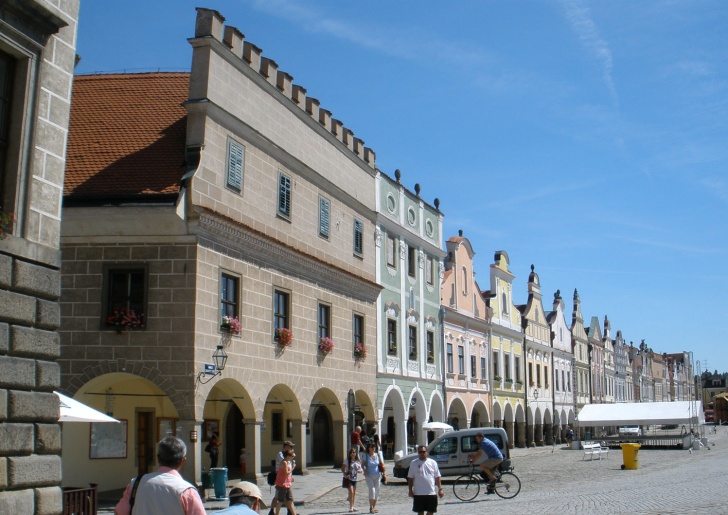 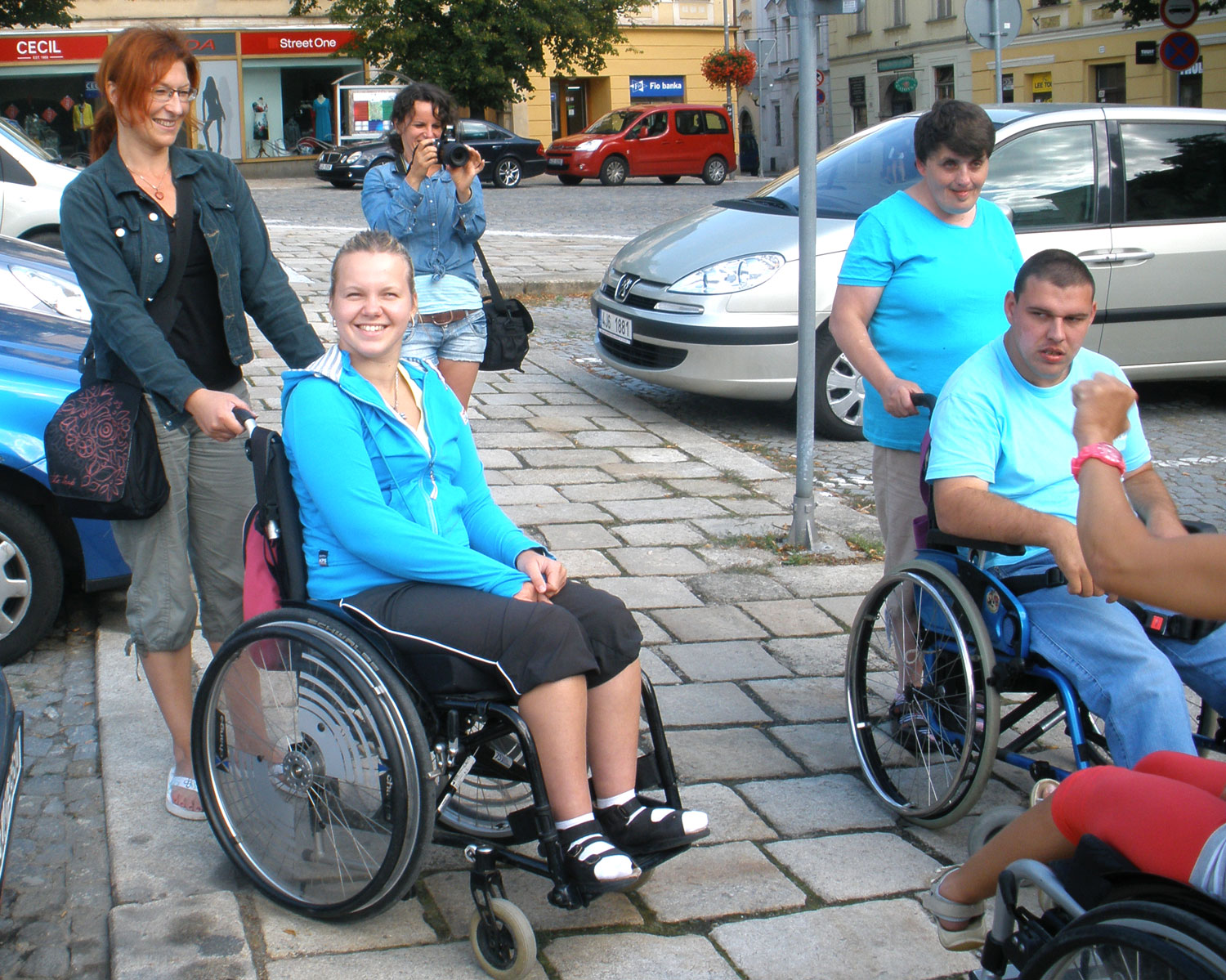 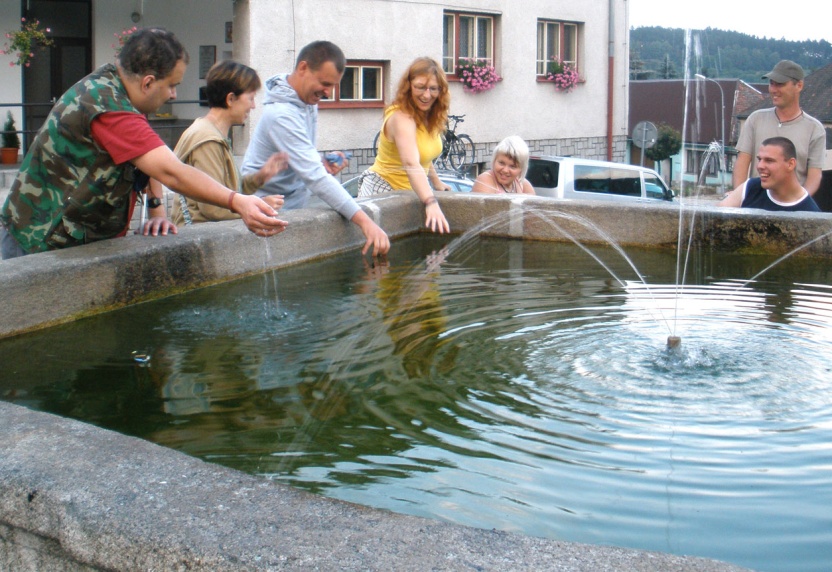 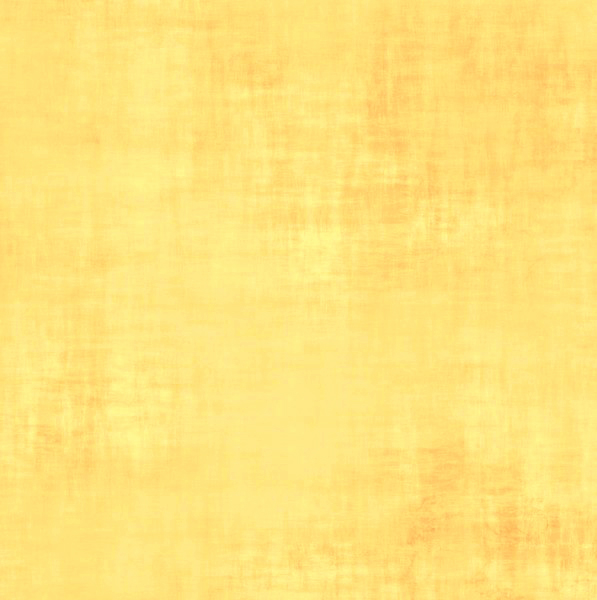 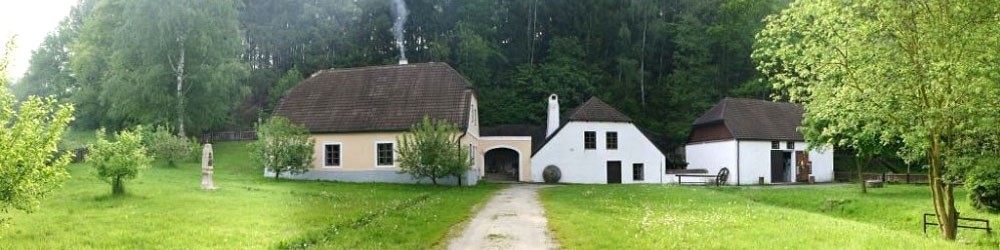 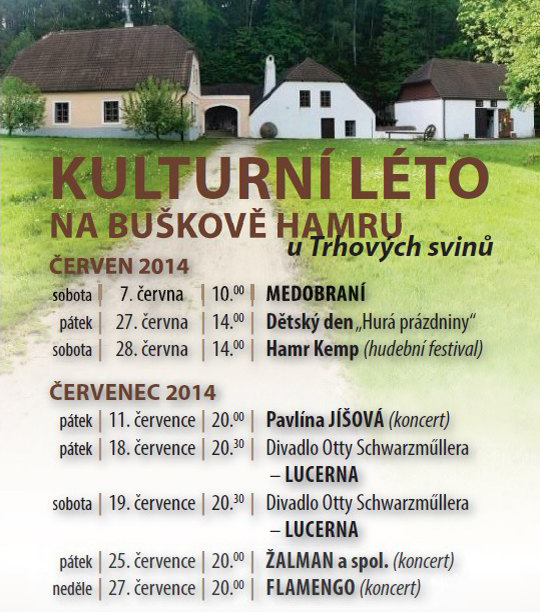 Buškův hamr
Jsme provozovatelem technické památky Buškův hamr u obce Trhové Sviny od roku 2013.
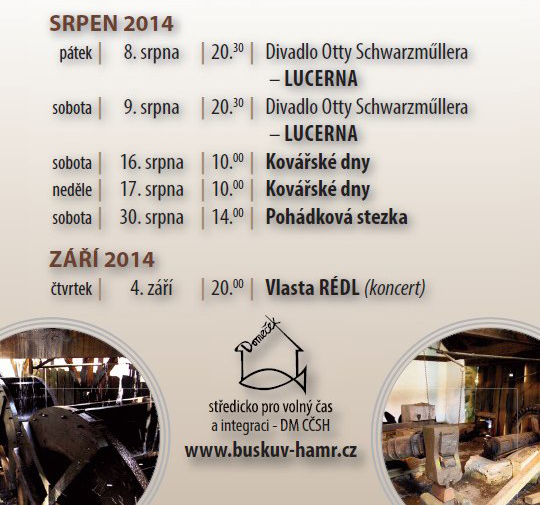 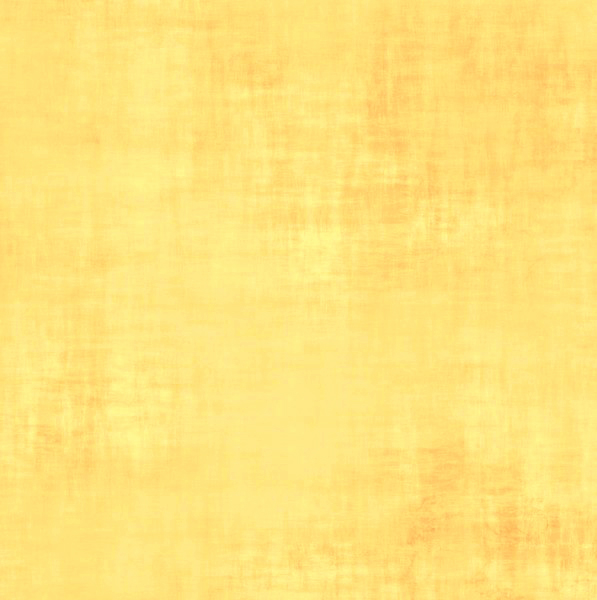 Financování
Evropské
Evropský sociální fond

Státní
MPSV
Jihočeský kraj

Veřejné
Městský úřad Trhové Sviny
Mikroregion měst a obcí Sdružení růže
Obecní úřad Čížkrajice

Církevní
Církev československá husitská
Plzeňská diecéze CČSH
Náboženská obec CČSH Trhové Sviny
Církev bratrská Trhové Sviny
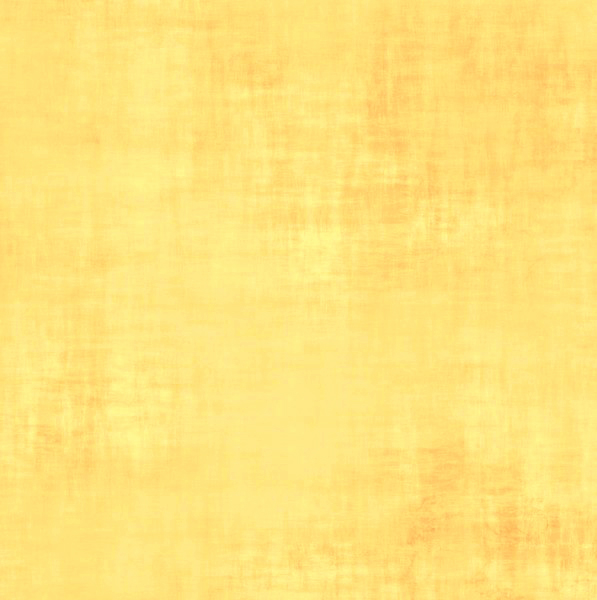 Sociální firma Klíč
Naší vizí je vytvořit sociální firmu. Naším mottem je: „Otevíráme v regionu nové možnosti pro lidi s handicapem.“
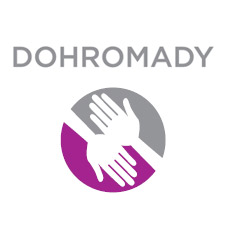 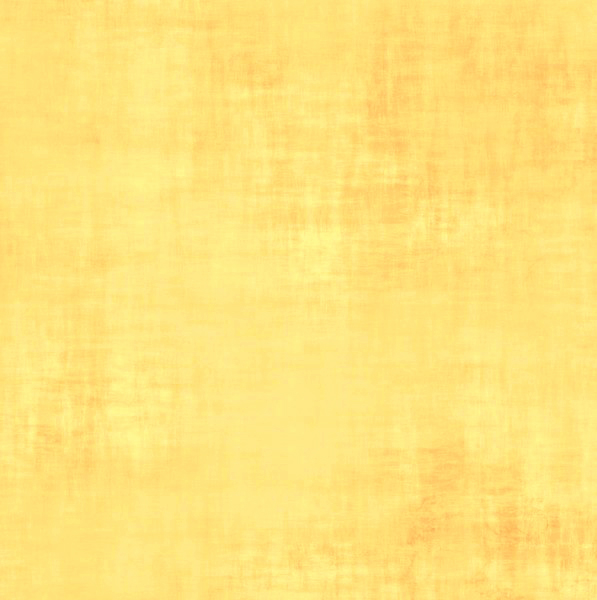 Kontakty
Více informací najdete na našem webu http://www.domecek.org

Můžete nám napsat na:
Domeček, středisko pro volný čas a integraci DM CČSH
Branka 588
374 01 Trhové Sviny
Email: domecek@domecek.org

Nebo zavolat na: 
+420 386 322 545